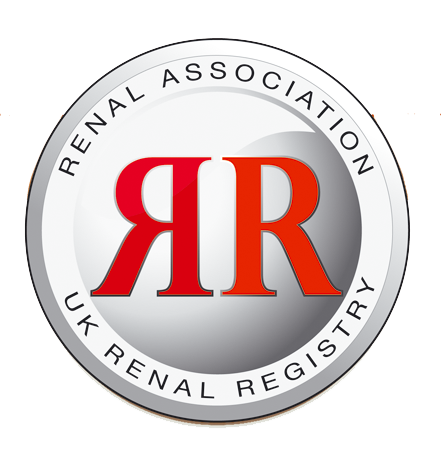 Figure 7.1. Median haemoglobin for incident dialysis patients at start of dialysis treatment in 2016
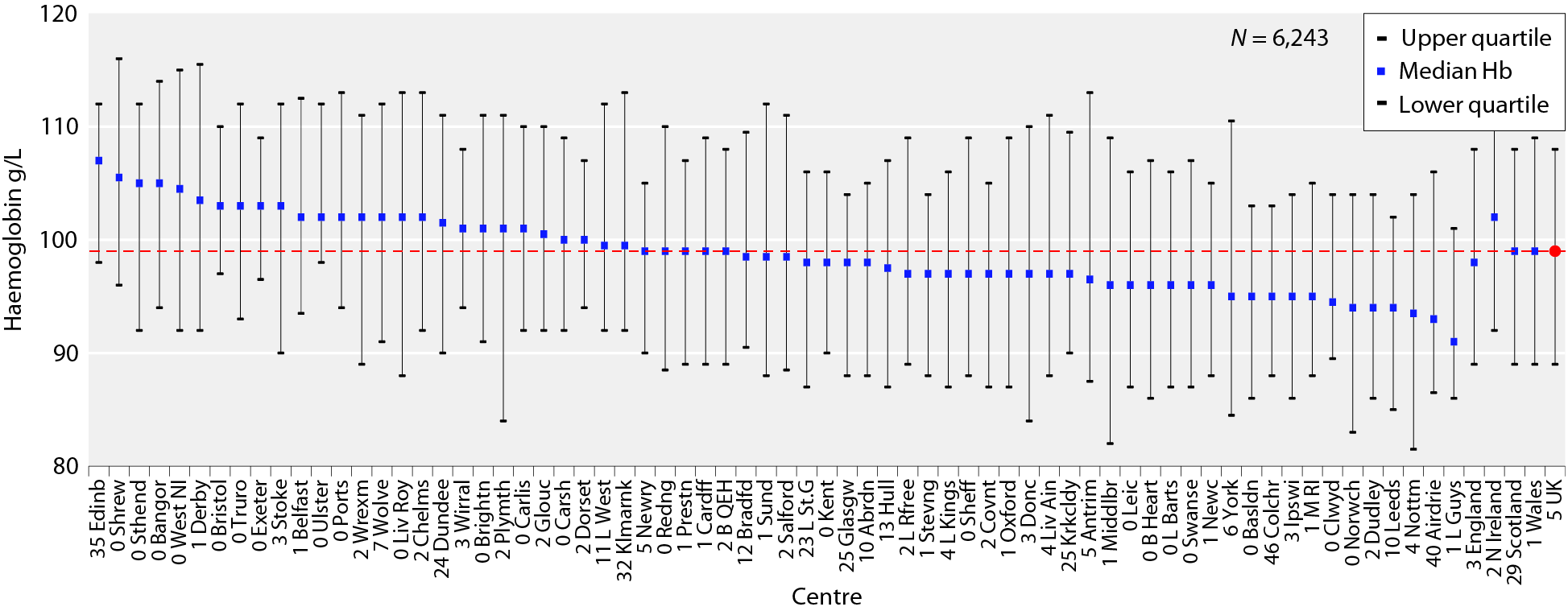 UK Renal Registry 20th Annual Report
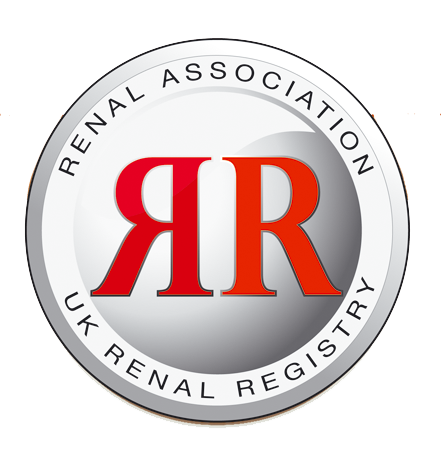 Figure 7.2. Percentage of incident dialysis patients with Hb >100 g/L at start of dialysis treatment in 2016
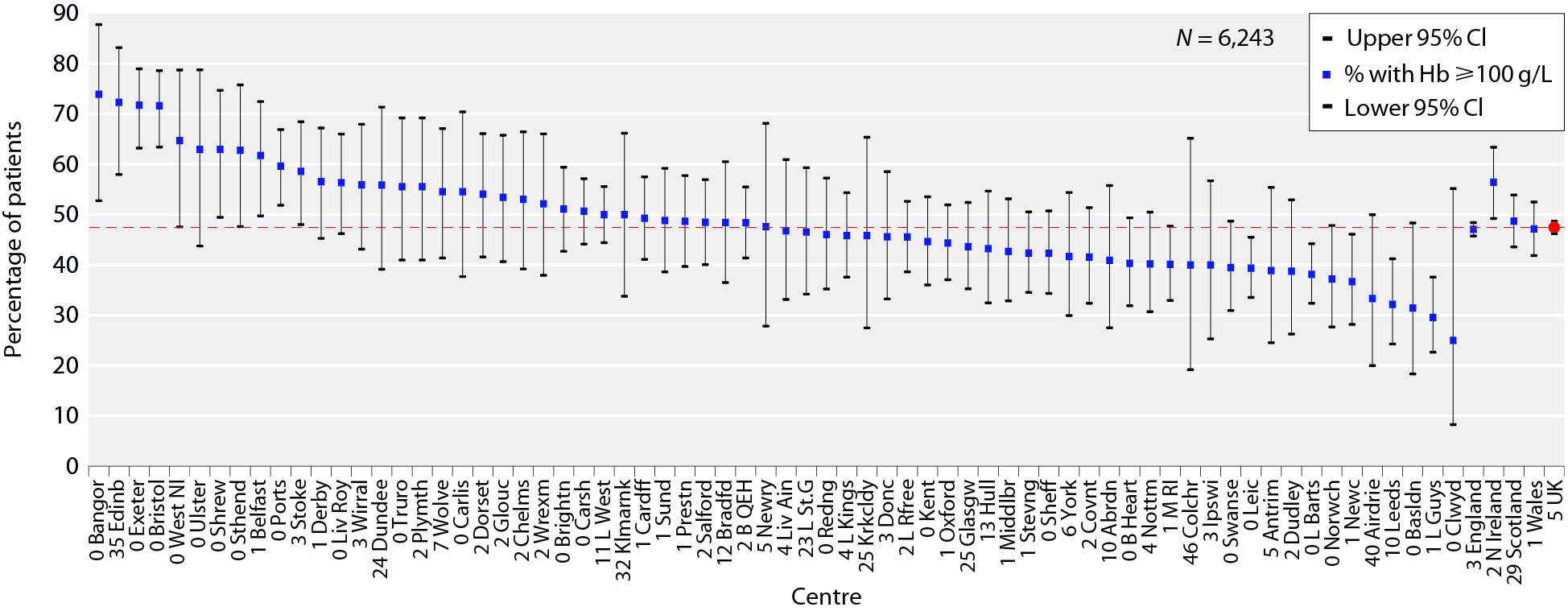 UK Renal Registry 20th Annual Report
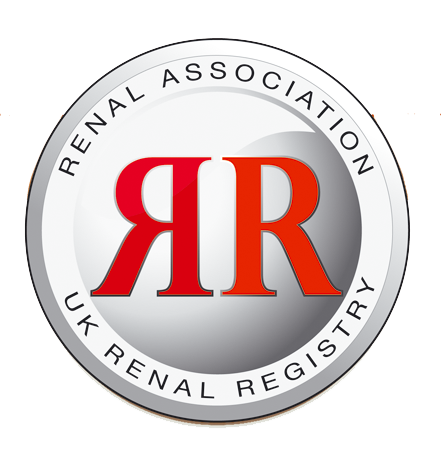 Figure 7.3. Median haemoglobin, by time on dialysis and length of pre-RRT care, for incident dialysis patients in 2015
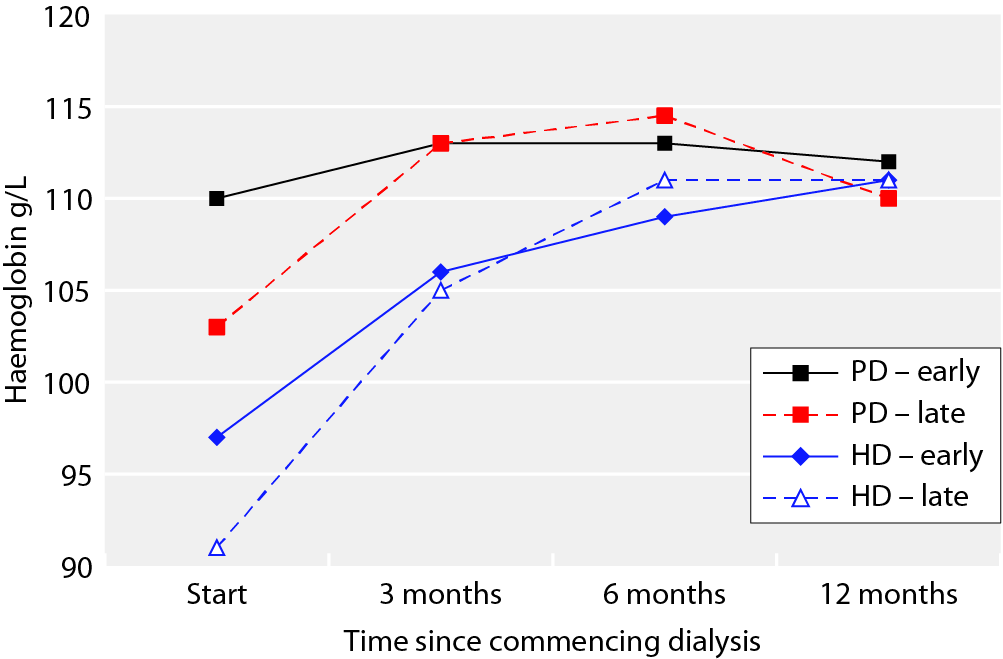 UK Renal Registry 20th Annual Report
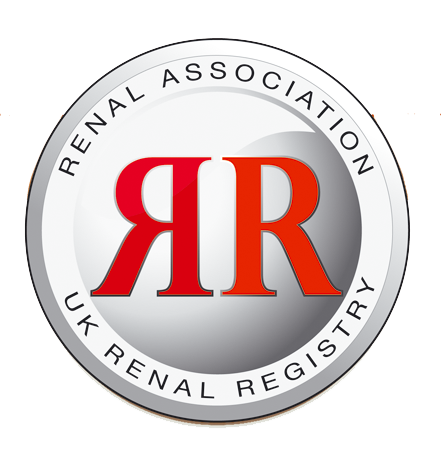 Figure 7.4. Percentage of incident dialysis patients in 2015 with Hb >100 g/L by time on dialysis and by length of pre-RRT care
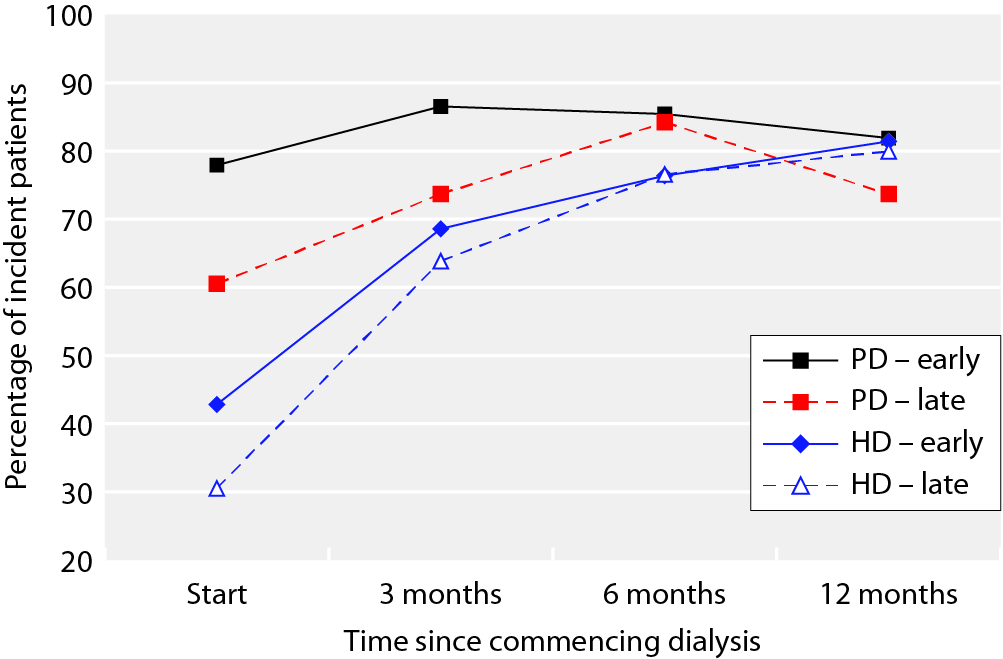 UK Renal Registry 20th Annual Report
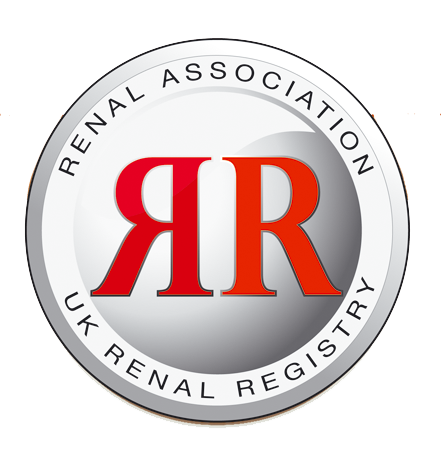 Figure 7.5. Distribution of haemoglobin in incident dialysis patients by year of start
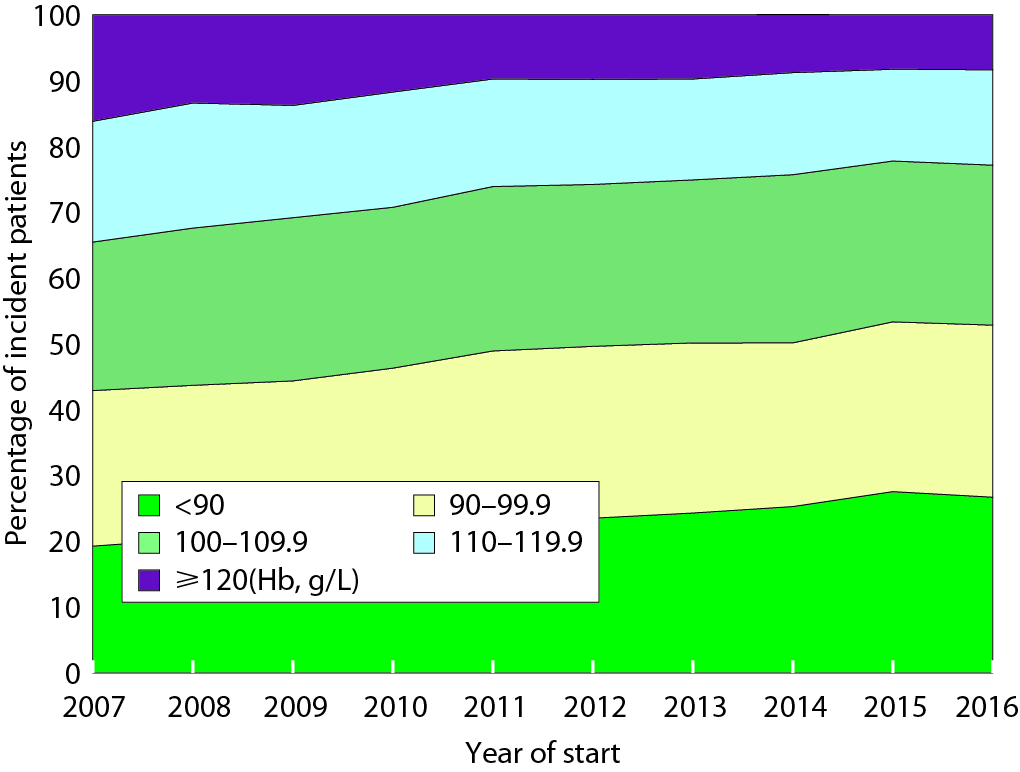 UK Renal Registry 20th Annual Report
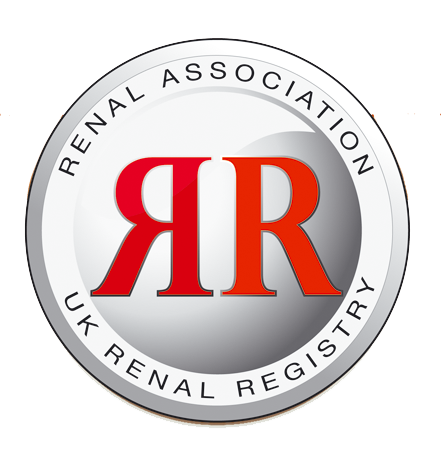 Figure 7.6. Percentage of incident dialysis patients in 2015 on ESA, by time on dialysis and by length of pre-RRT care
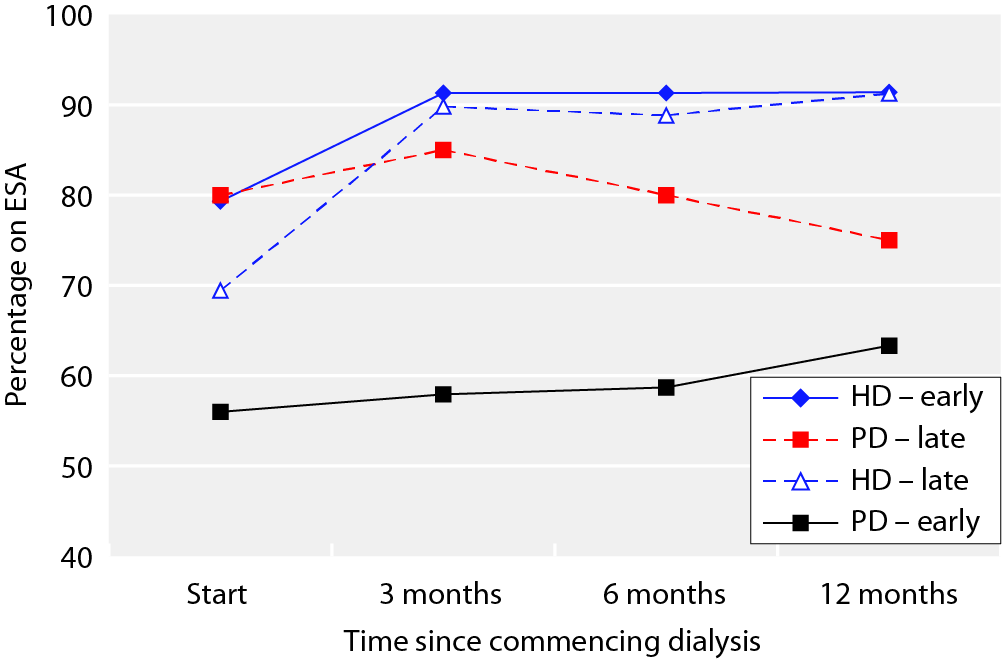 UK Renal Registry 20th Annual Report
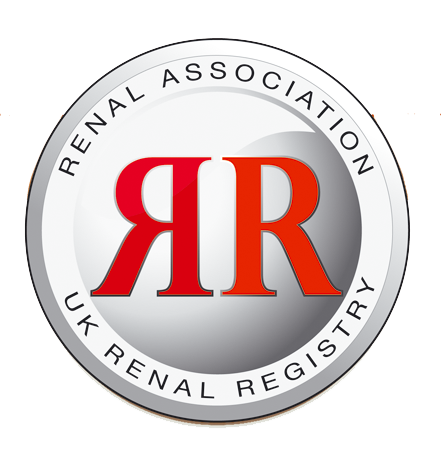 Figure 7.7. Median haemoglobin in prevalent patients treated with HD by centre in 2016
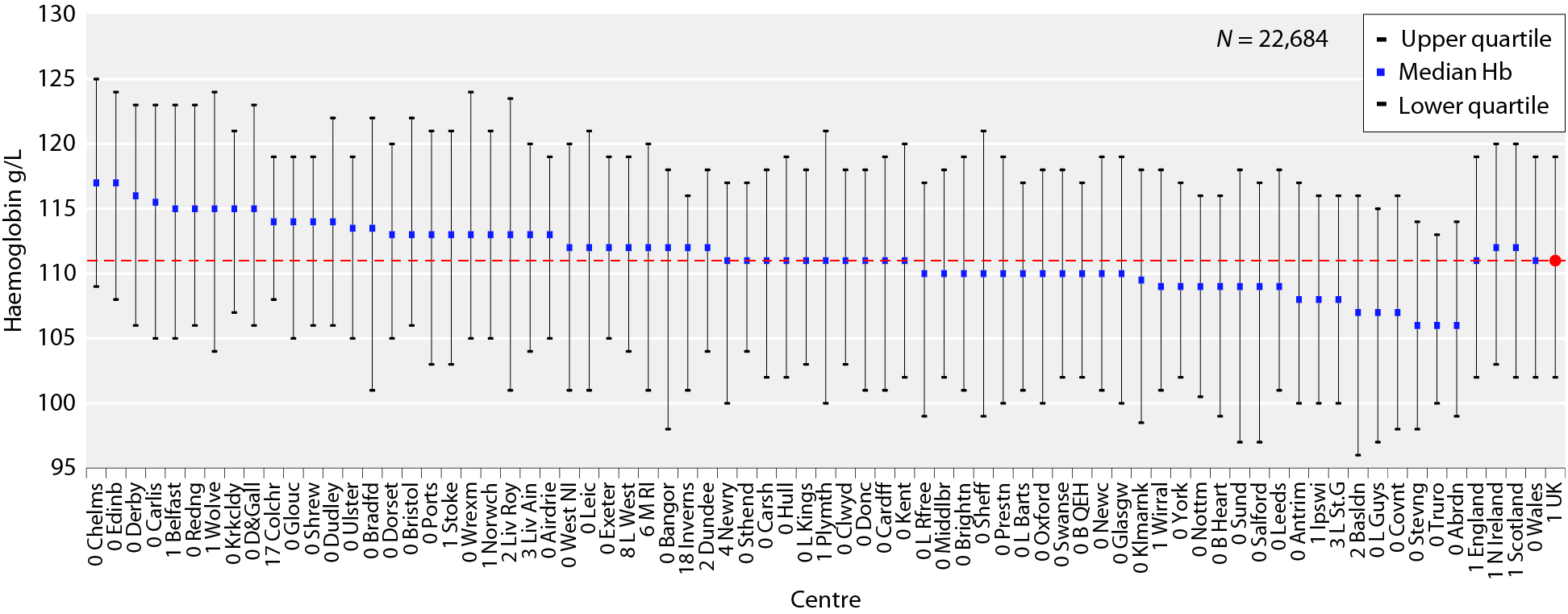 UK Renal Registry 20th Annual Report
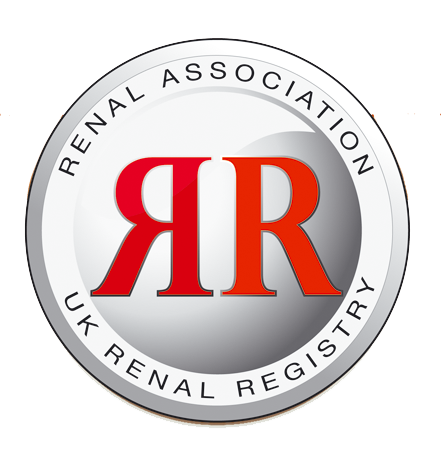 Figure 7.8. Percentage of prevalent HD patients with Hb >100 g/L and <120 g/L by centre in 2016
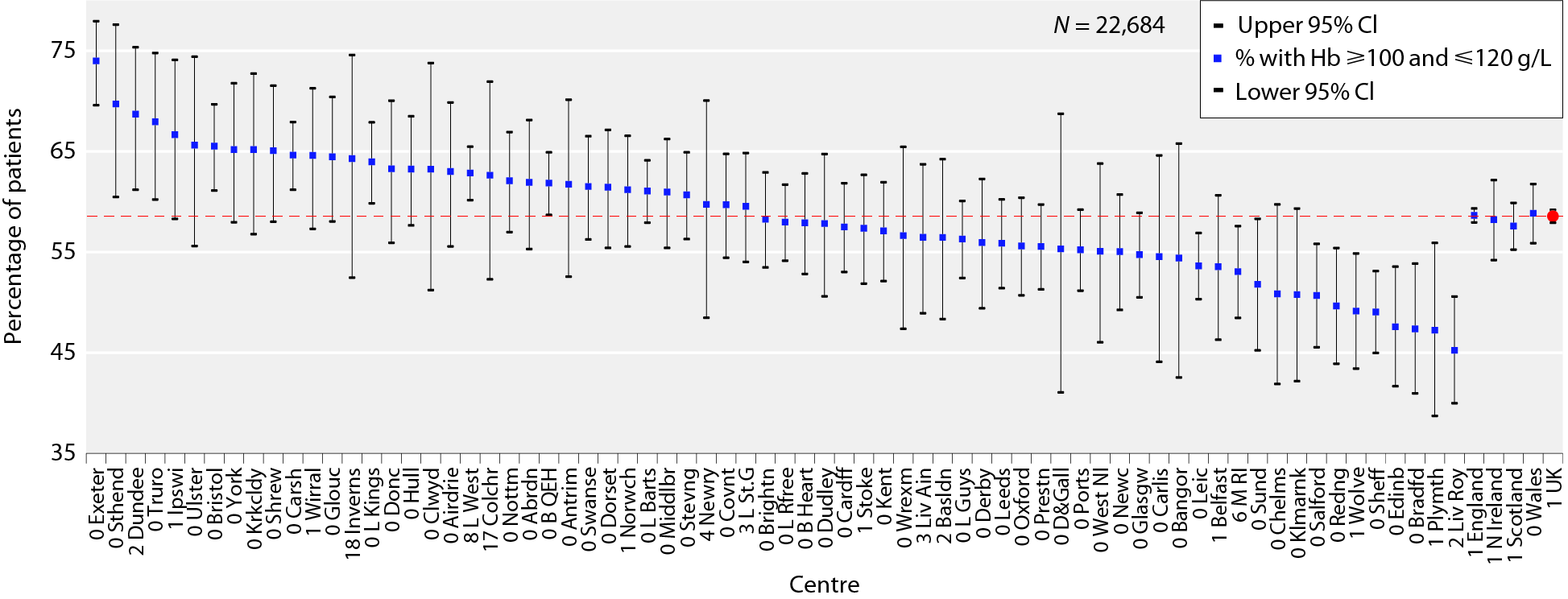 UK Renal Registry 20th Annual Report
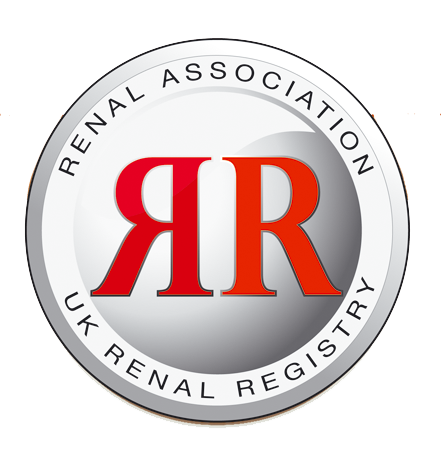 Figure 7.9. Distribution of haemoglobin in prevalent patients treated with HD by centre in 2016
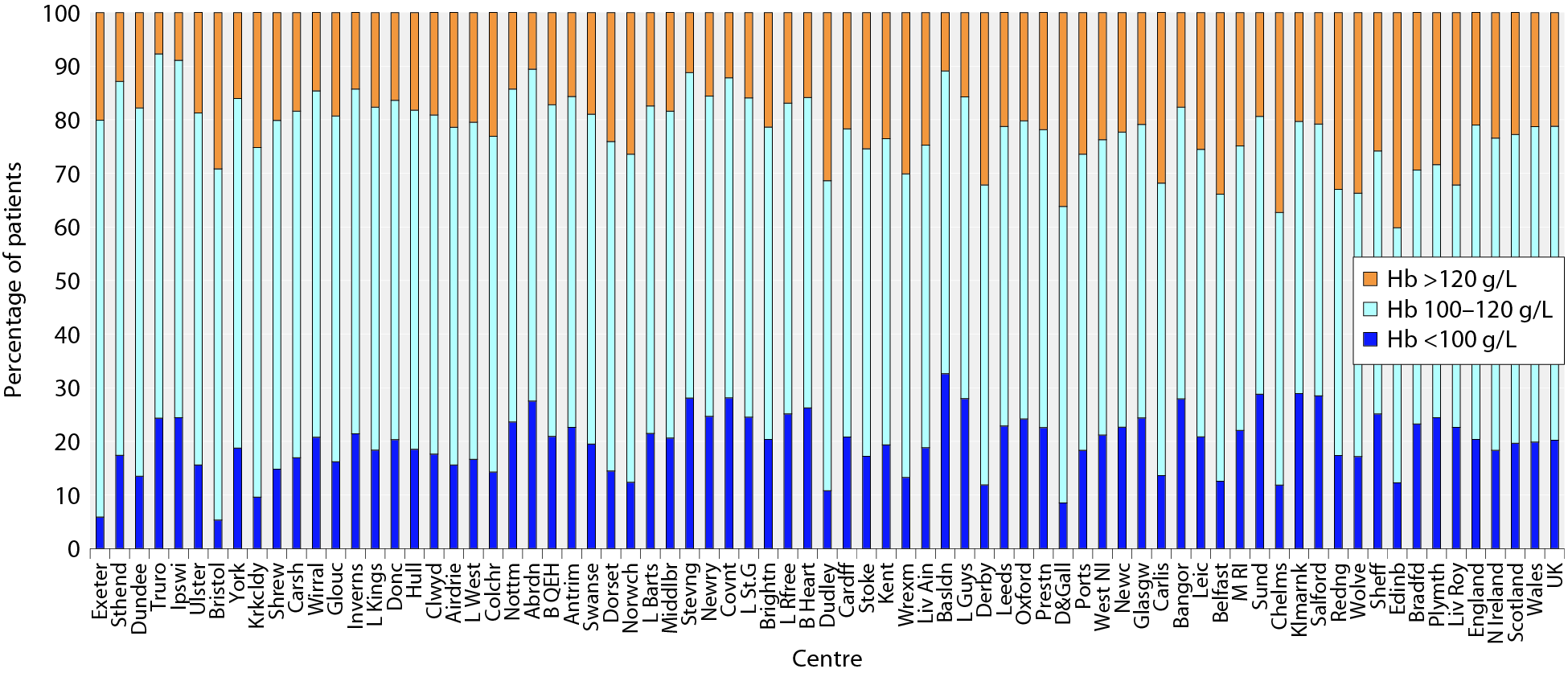 UK Renal Registry 20th Annual Report
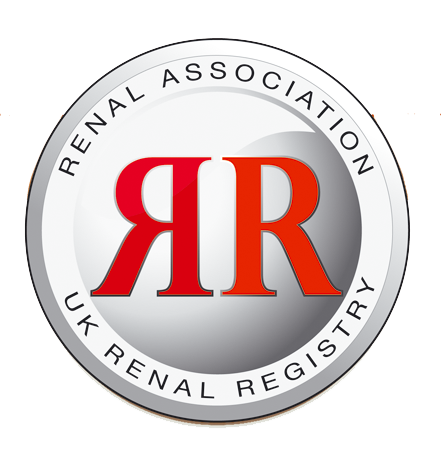 Figure 7.10. Funnel plot of percentage of prevalent HD patients with Hb >100 g/L by centre in 2016
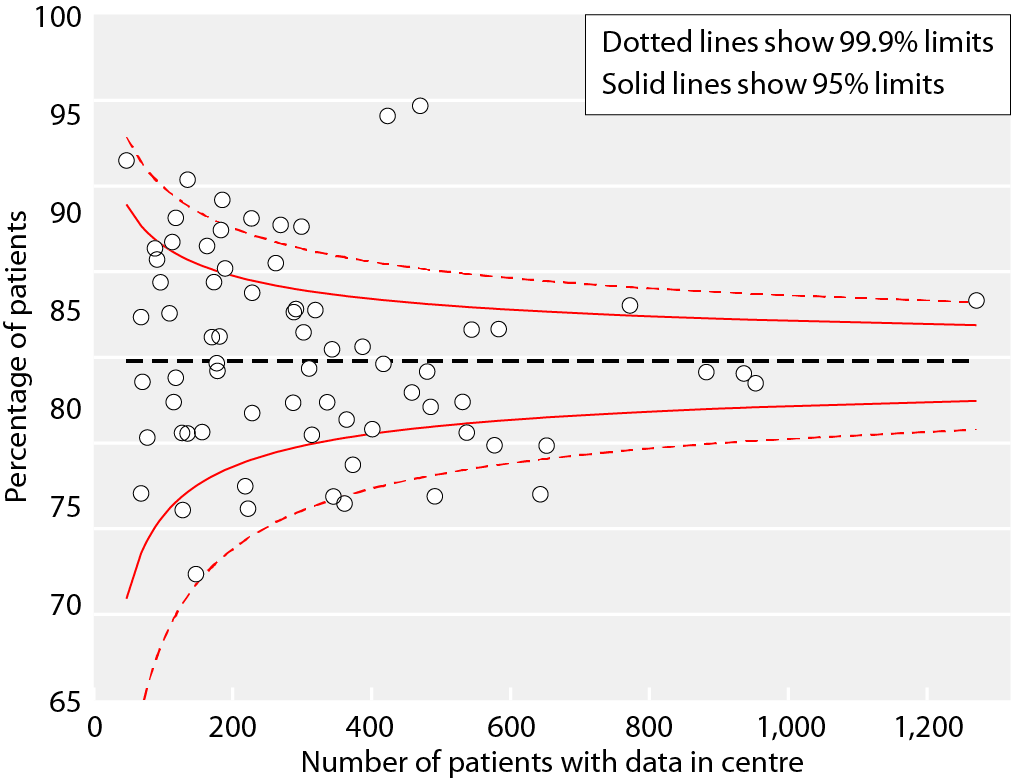 UK Renal Registry 20th Annual Report
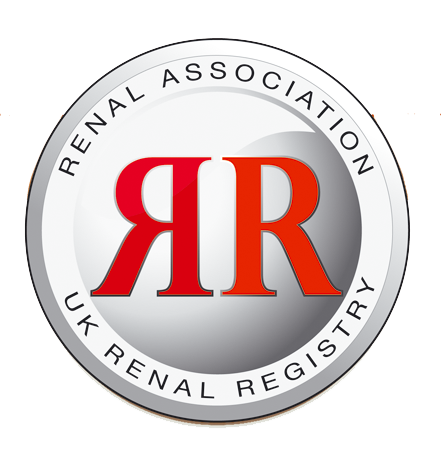 Figure 7.11. Funnel plot of percentage of prevalent HD patients with Hb >100 g/L and <120 g/L by centre in 2016
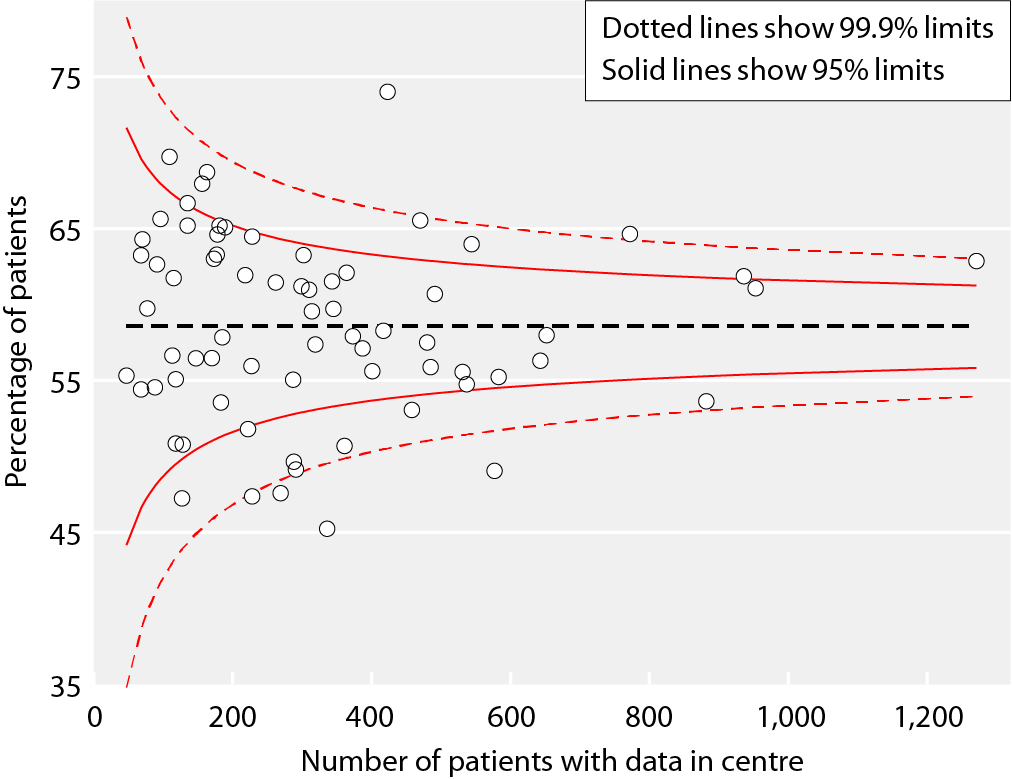 UK Renal Registry 20th Annual Report
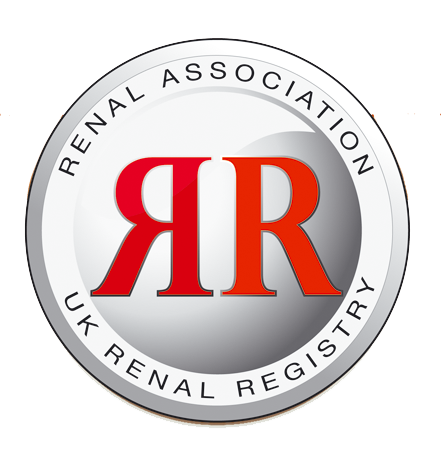 Figure 7.12. Median haemoglobin in prevalent patients treated with PD by centre in 2016
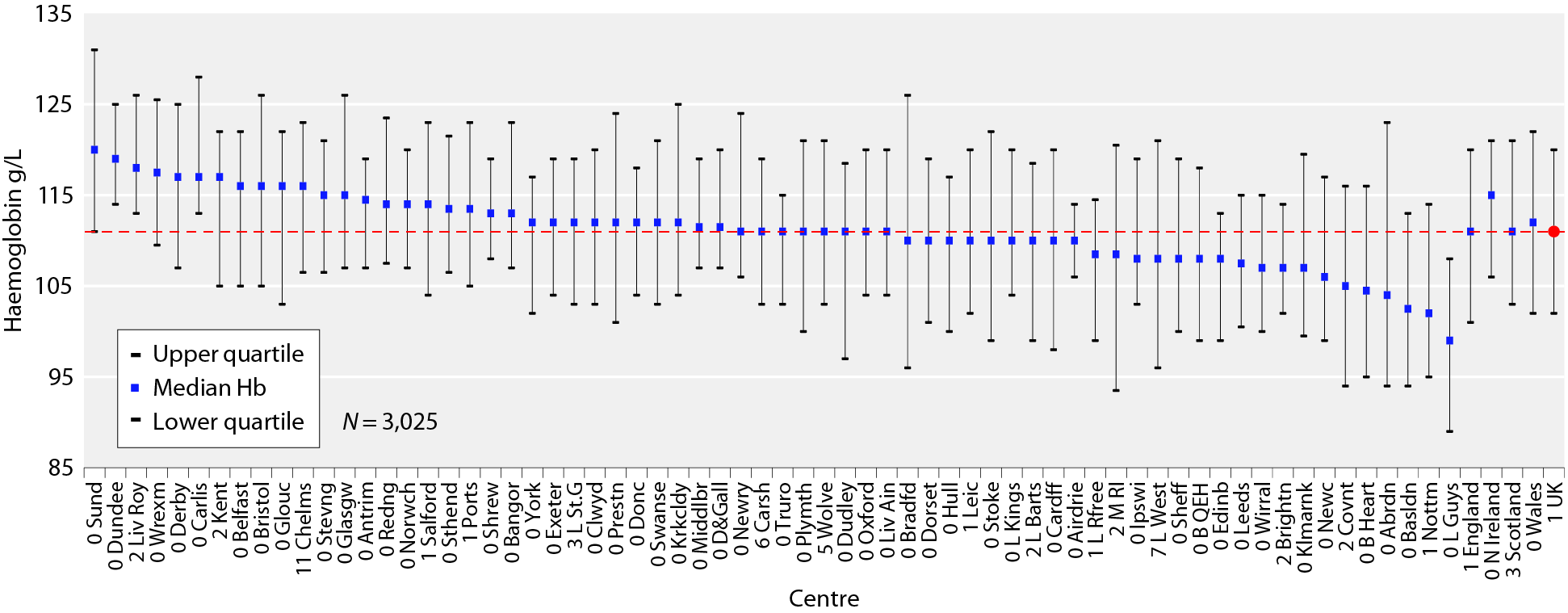 UK Renal Registry 20th Annual Report
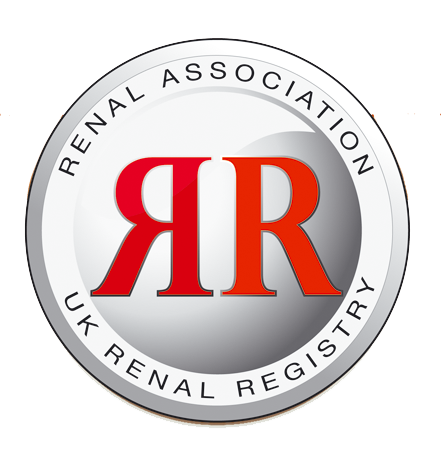 Figure 7.13. Percentage of prevalent PD patients with Hb >100 g/L and <120 g/L by centre in 2016
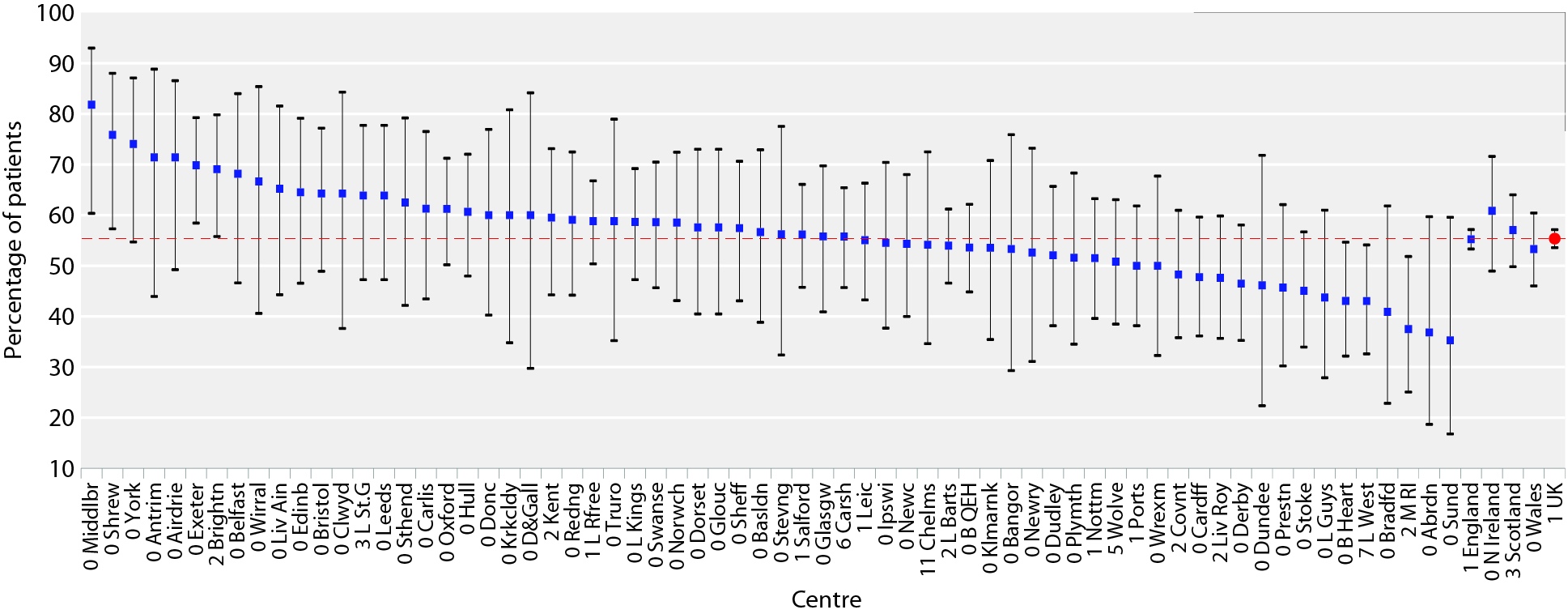 UK Renal Registry 20th Annual Report
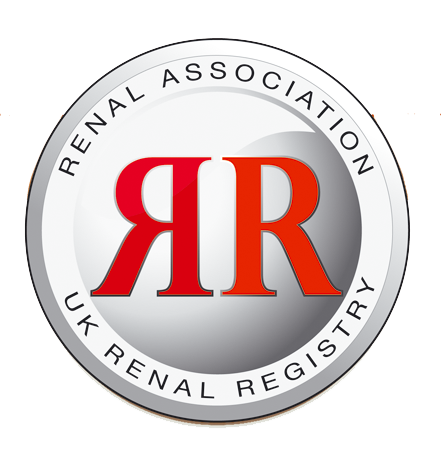 Figure 7.14. Distribution of haemoglobin in prevalent patients treated with PD by centre in 2016
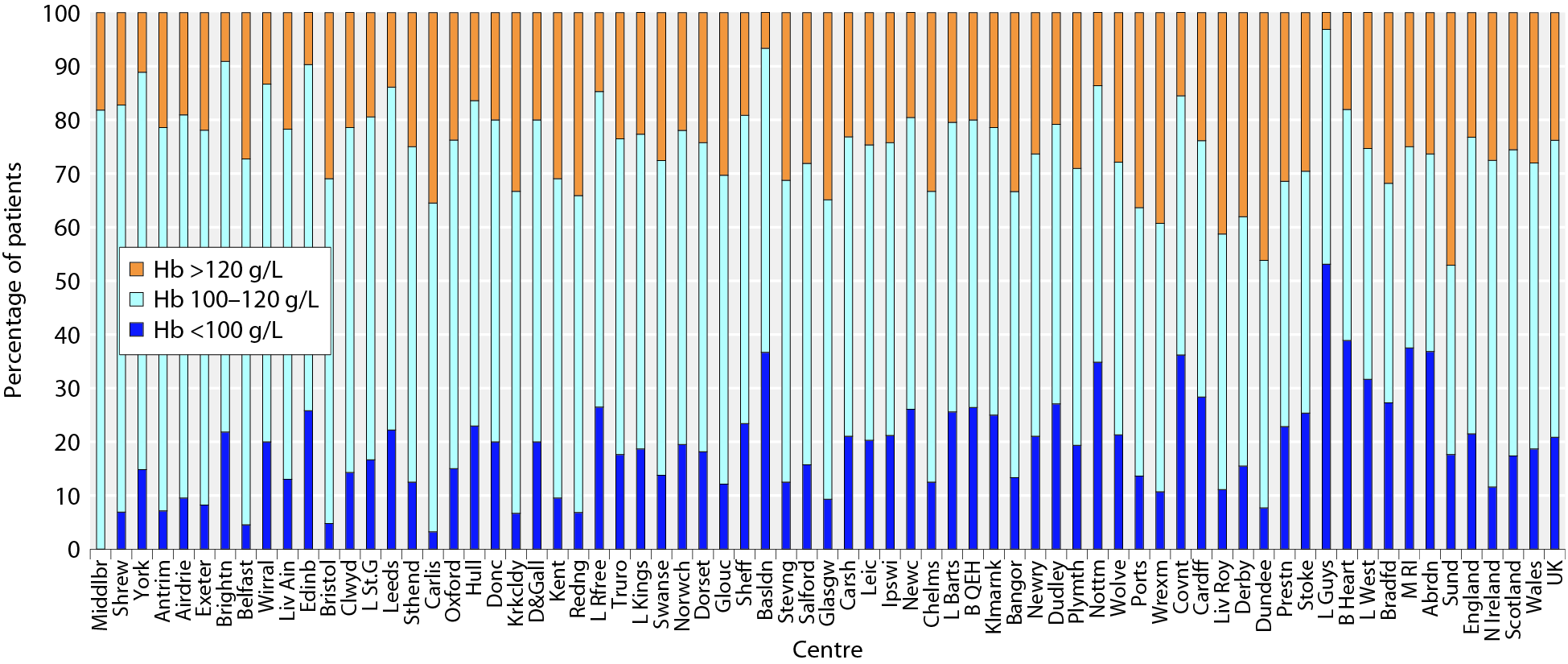 UK Renal Registry 20th Annual Report
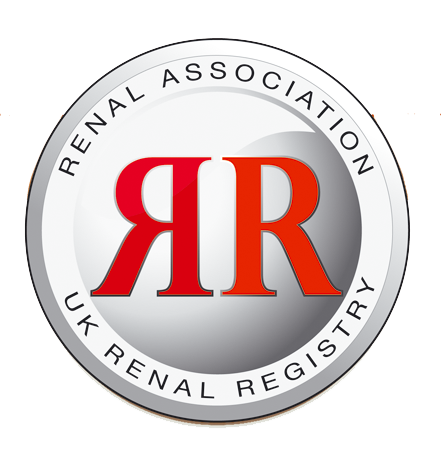 Figure 7.15. Funnel plot of percentage of prevalent PD patients with Hb >100 g/L by centre in 2016
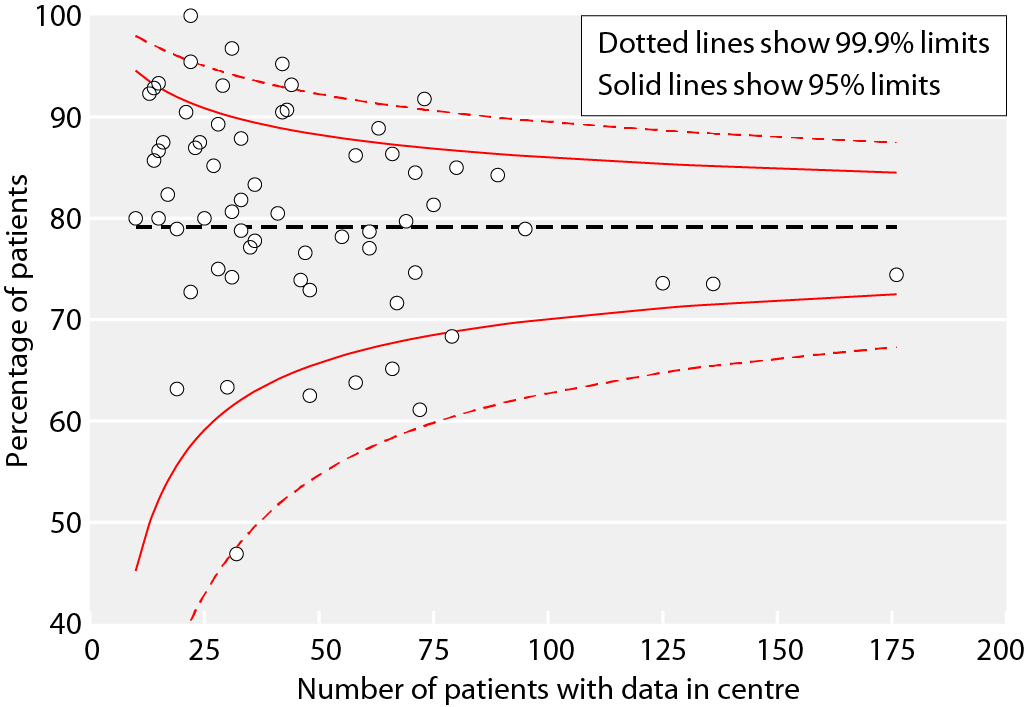 UK Renal Registry 20th Annual Report
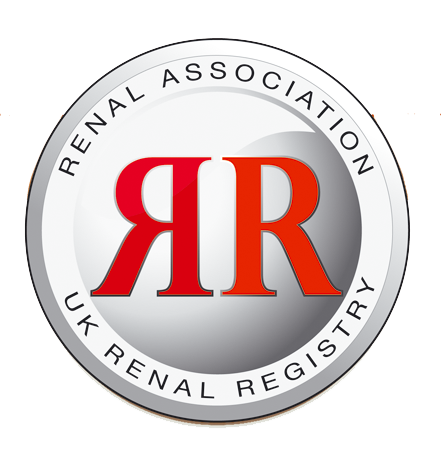 Figure 7.16. Funnel plot of percentage of prevalent PD patients with Hb >100 g/L and <120 g/L by centre in 2016
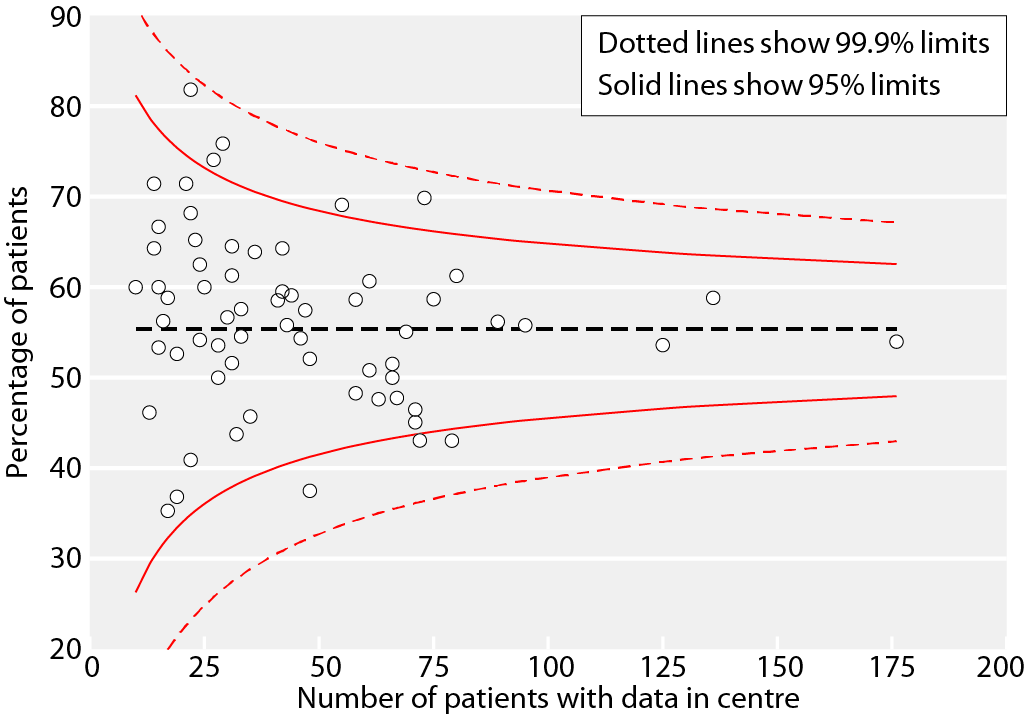 UK Renal Registry 20th Annual Report
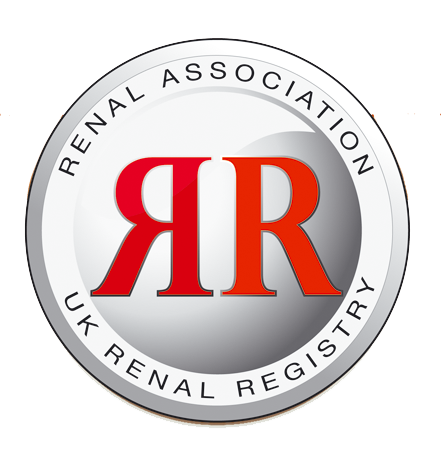 Figure 7.17. Percentage of incident and prevalent dialysis patients with Hb >100 g/L by centre in 2016
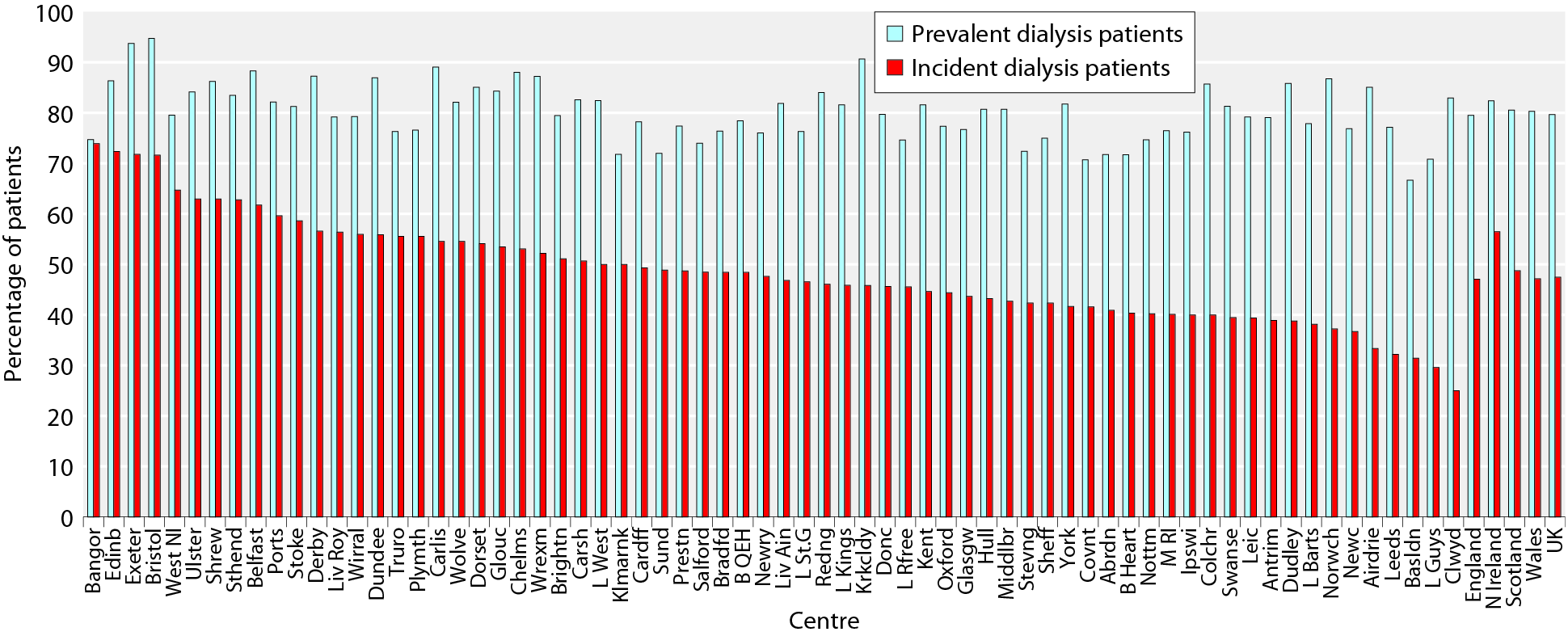 UK Renal Registry 20th Annual Report
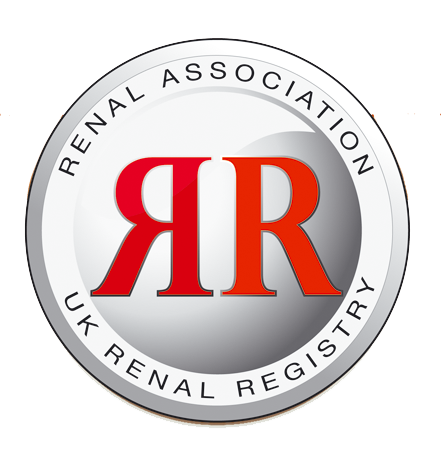 Figure 7.18. Percentage of incident and prevalent dialysis patients (1998–2016) with Hb >100 g/L
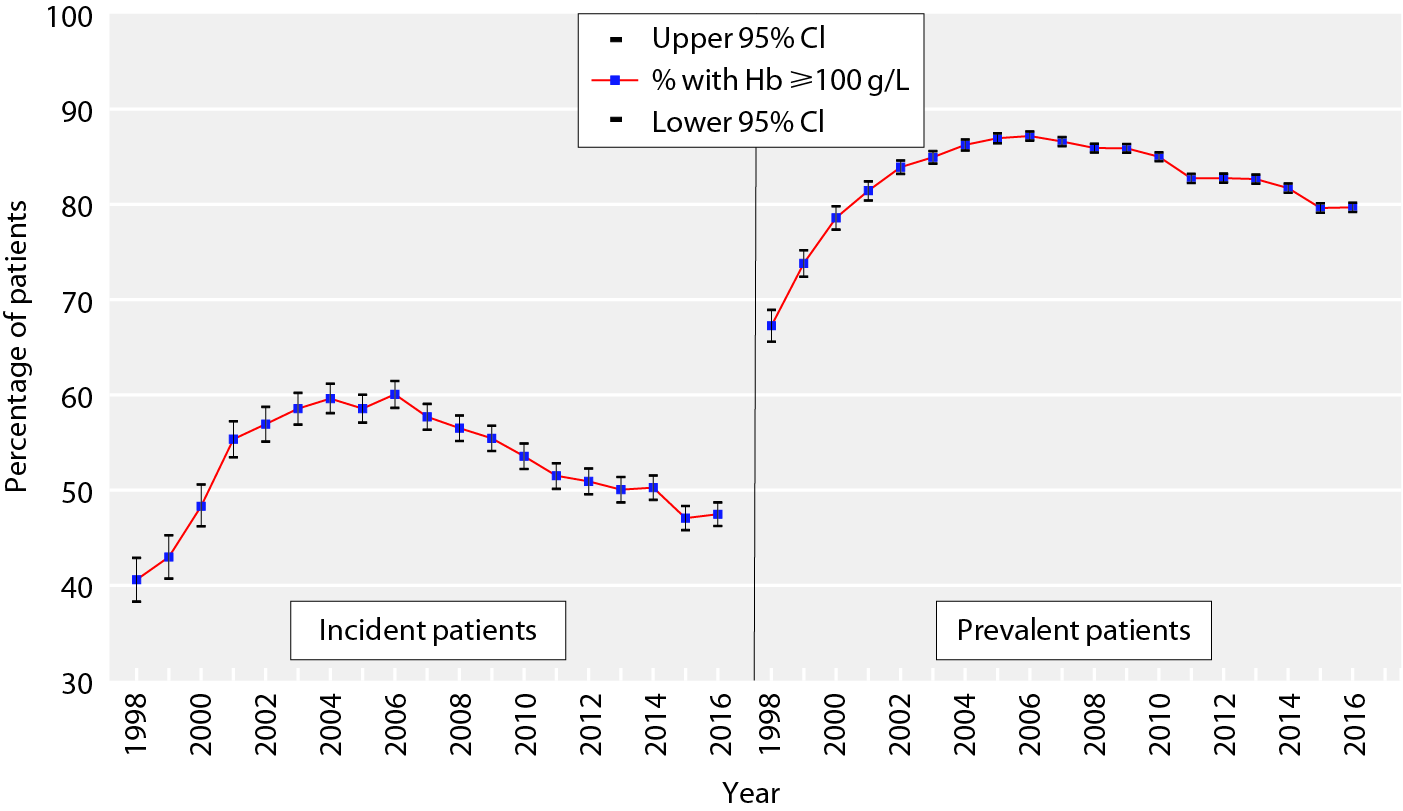 UK Renal Registry 20th Annual Report
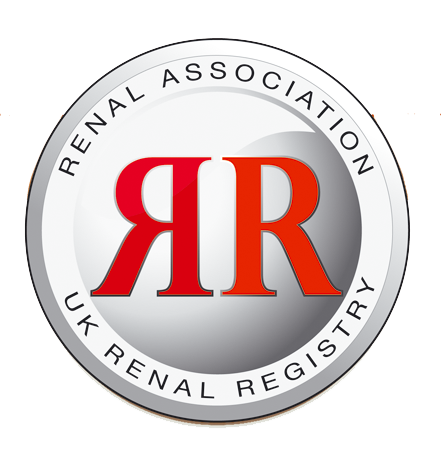 Figure 7.19. Median ferritin in prevalent patients treated with HD by centre in 2016
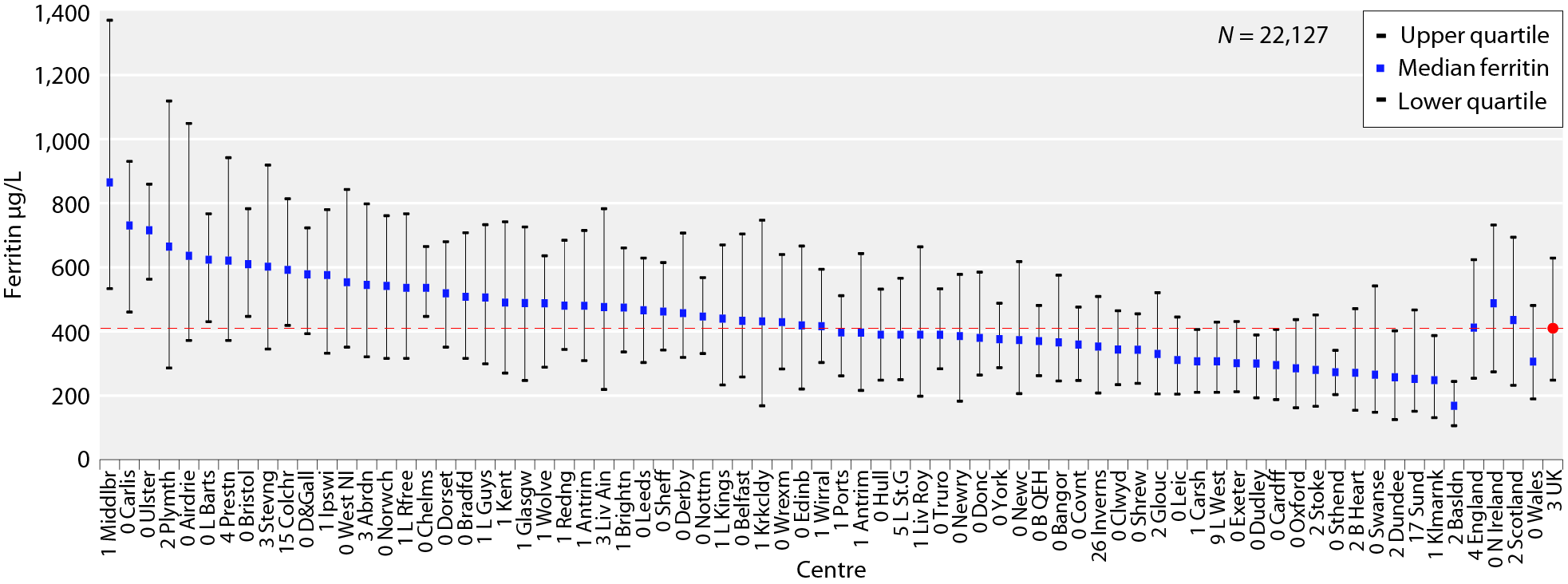 UK Renal Registry 20th Annual Report
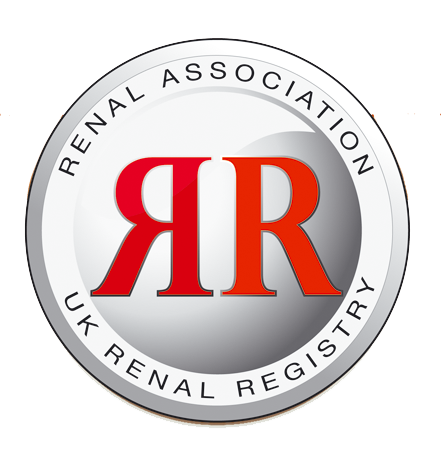 Figure 7.20. Percentage of prevalent HD patients with ferritin >100 mg/L by centre in 2016
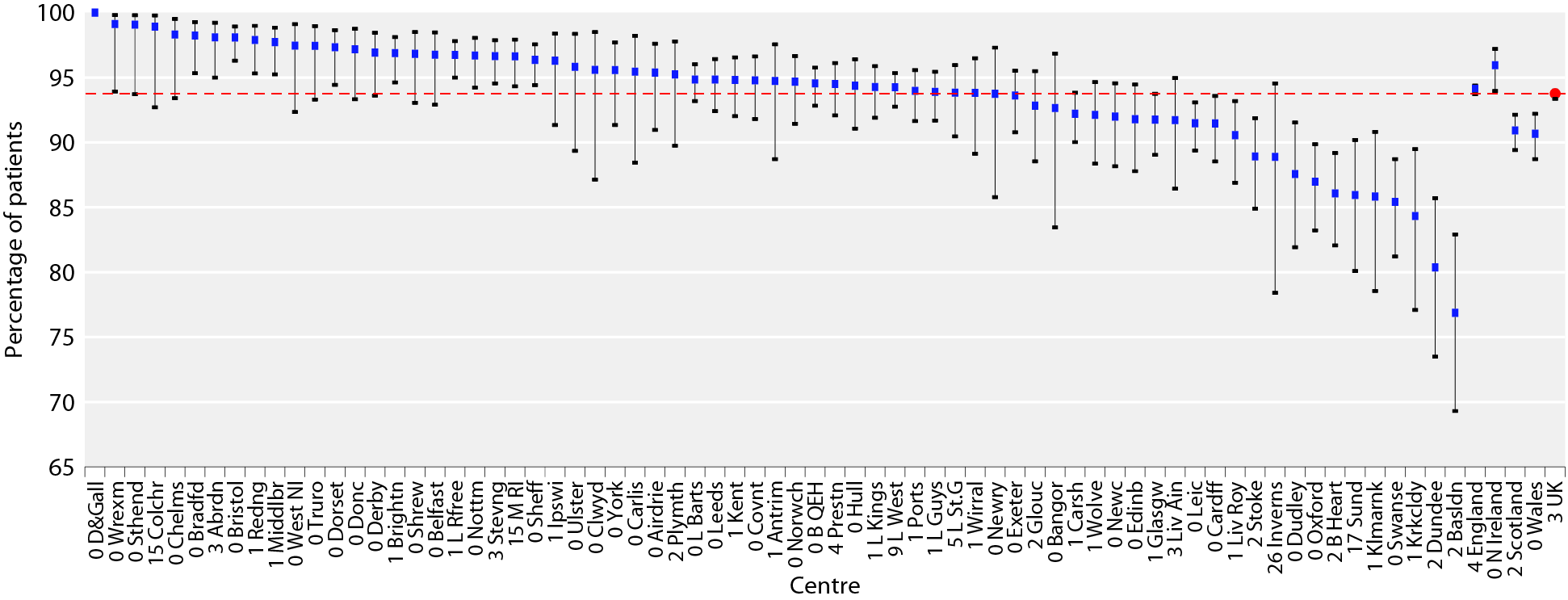 UK Renal Registry 20th Annual Report
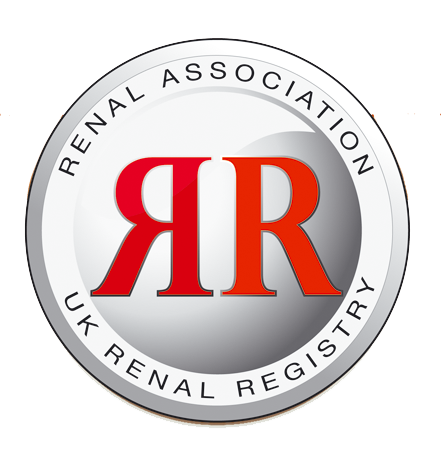 Figure 7.21. Percentage of prevalent HD patients with ferritin >200 and <500 mg/L by centre in 2016
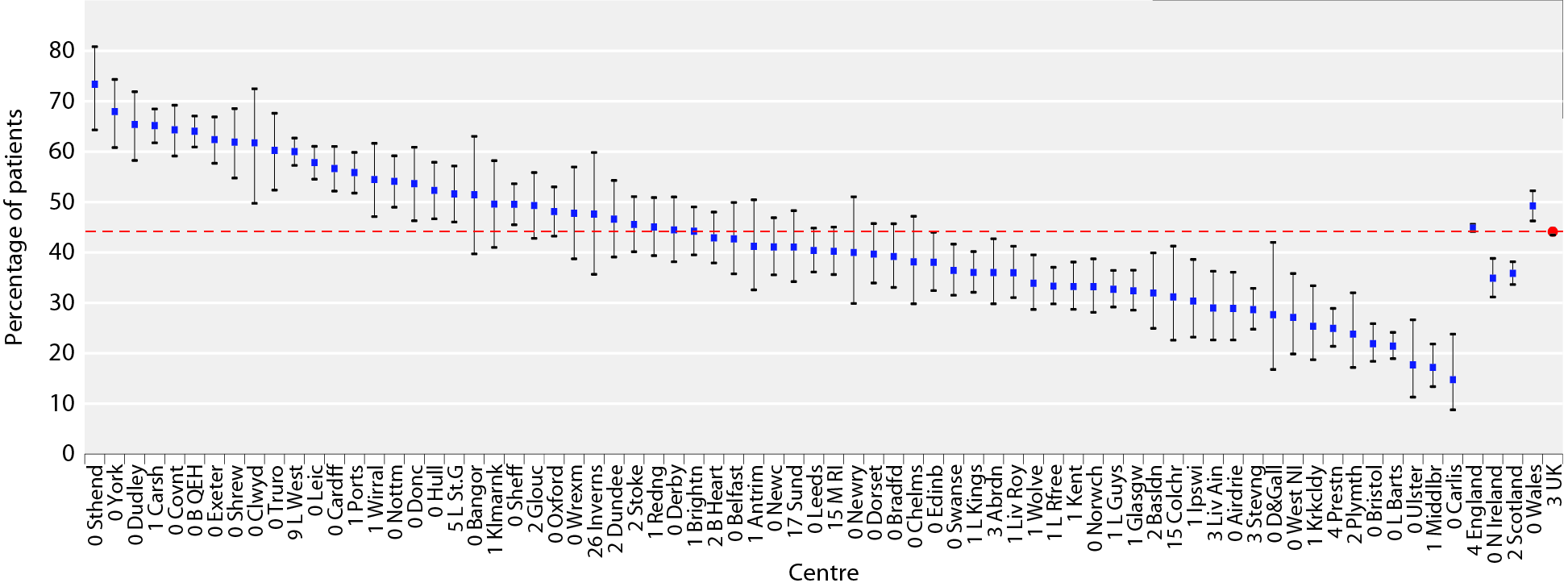 UK Renal Registry 20th Annual Report
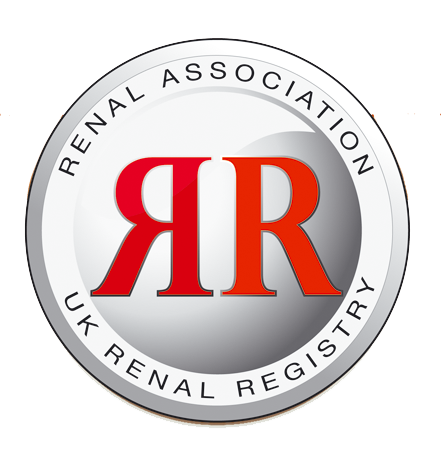 Figure 7.22. Percentage of prevalent HD patients with ferritin >800 mg/L by centre in 2016
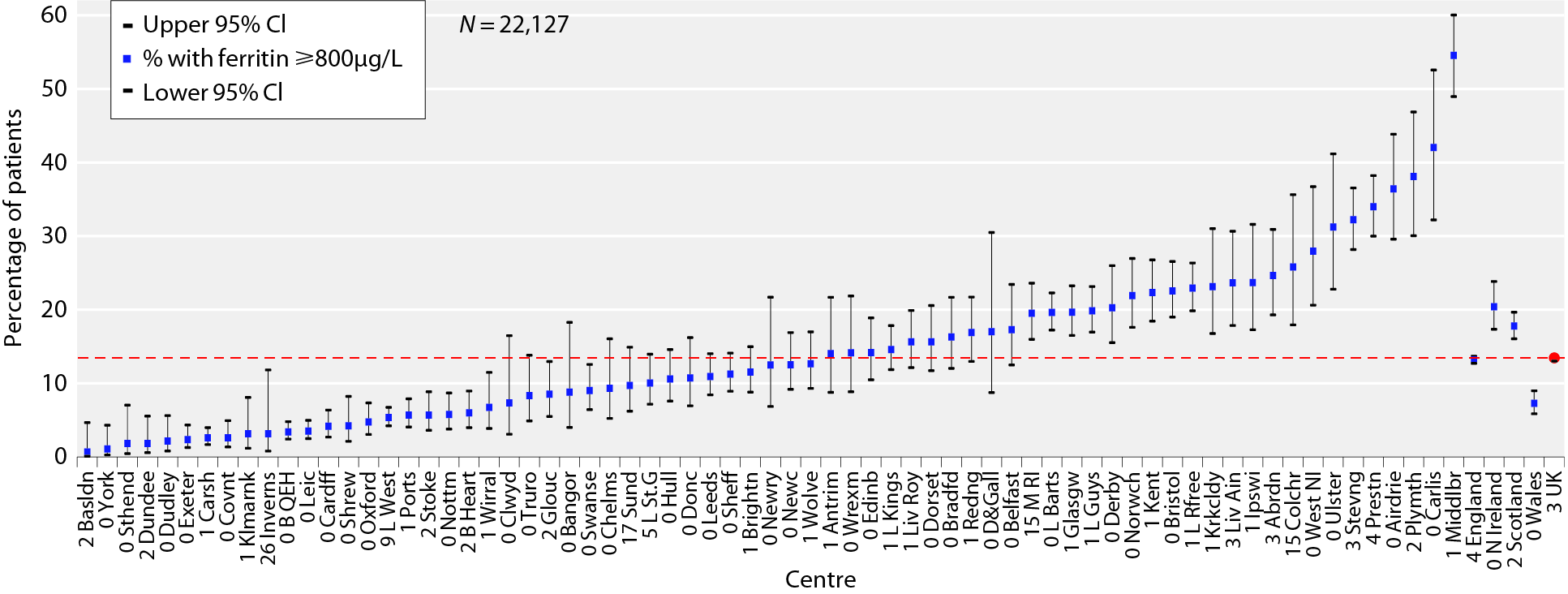 UK Renal Registry 20th Annual Report
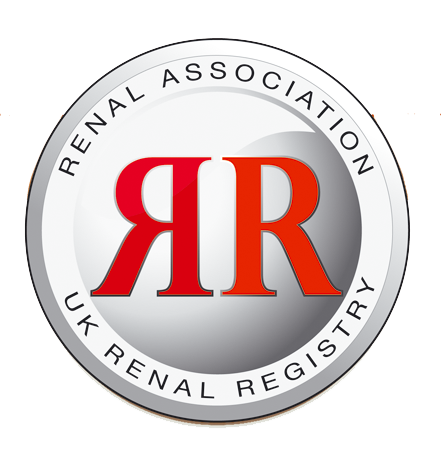 Figure 7.23. Median ferritin in prevalent patients treated with PD by centre in 2016
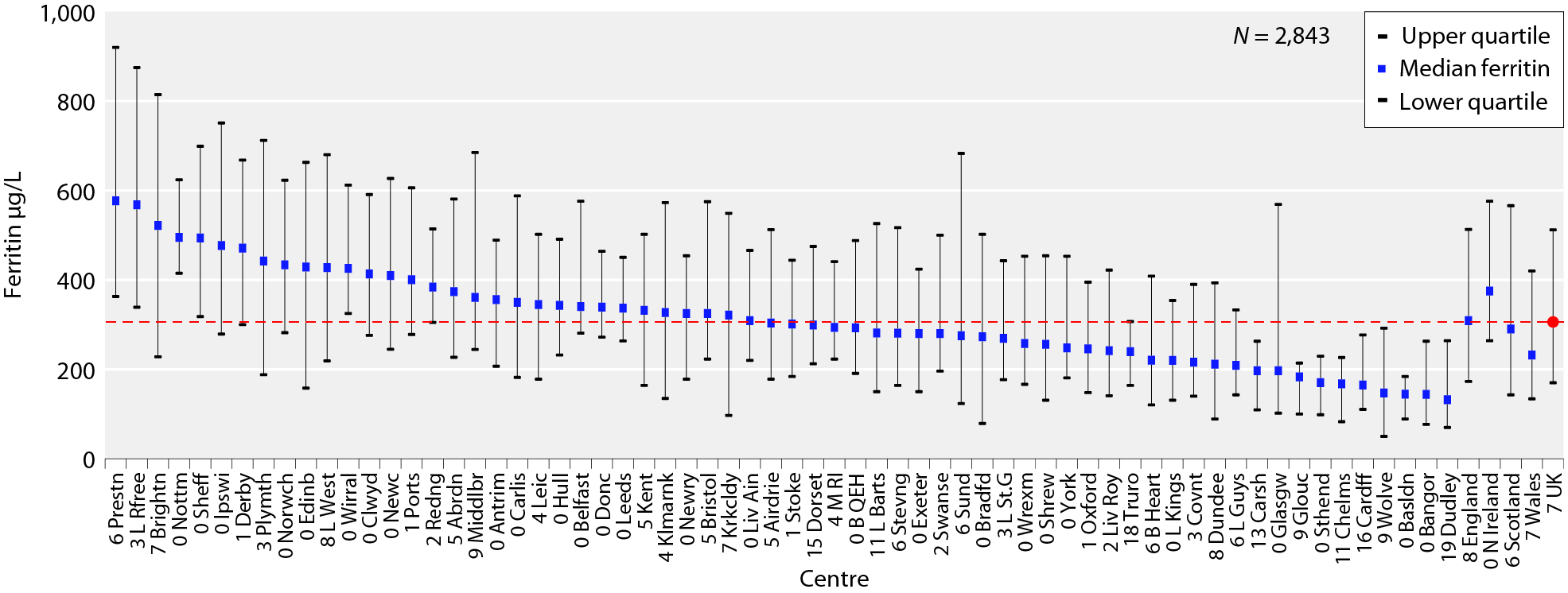 UK Renal Registry 20th Annual Report
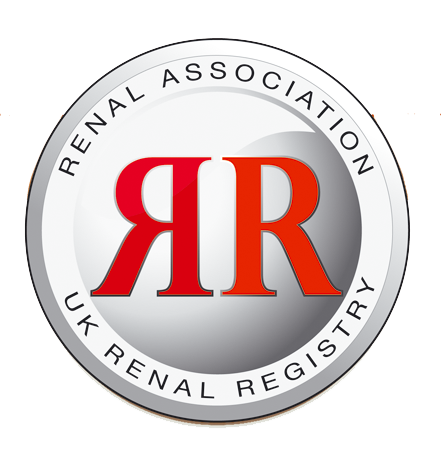 Figure 7.24. Percentage of prevalent PD patients with ferritin >100 mg/L by centre in 2016
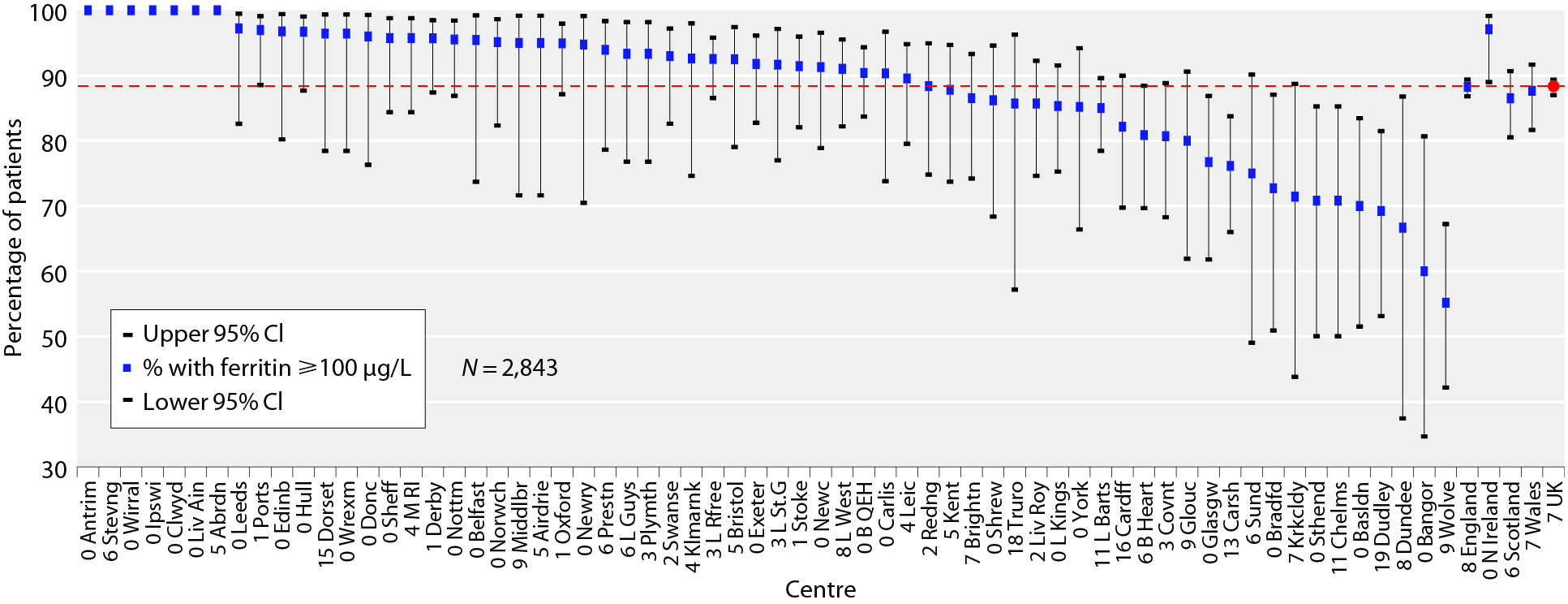 UK Renal Registry 20th Annual Report
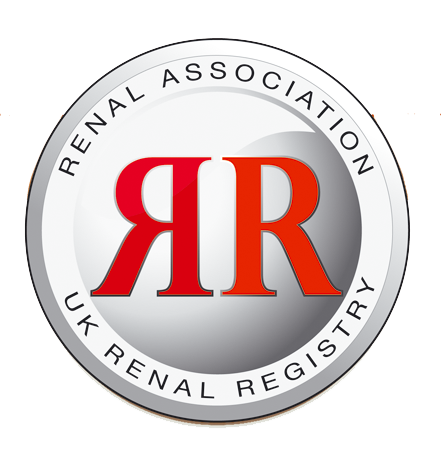 Figure 7.25. Percentage of prevalent PD patients with ferritin >100 and <500 mg/L by centre in 2016
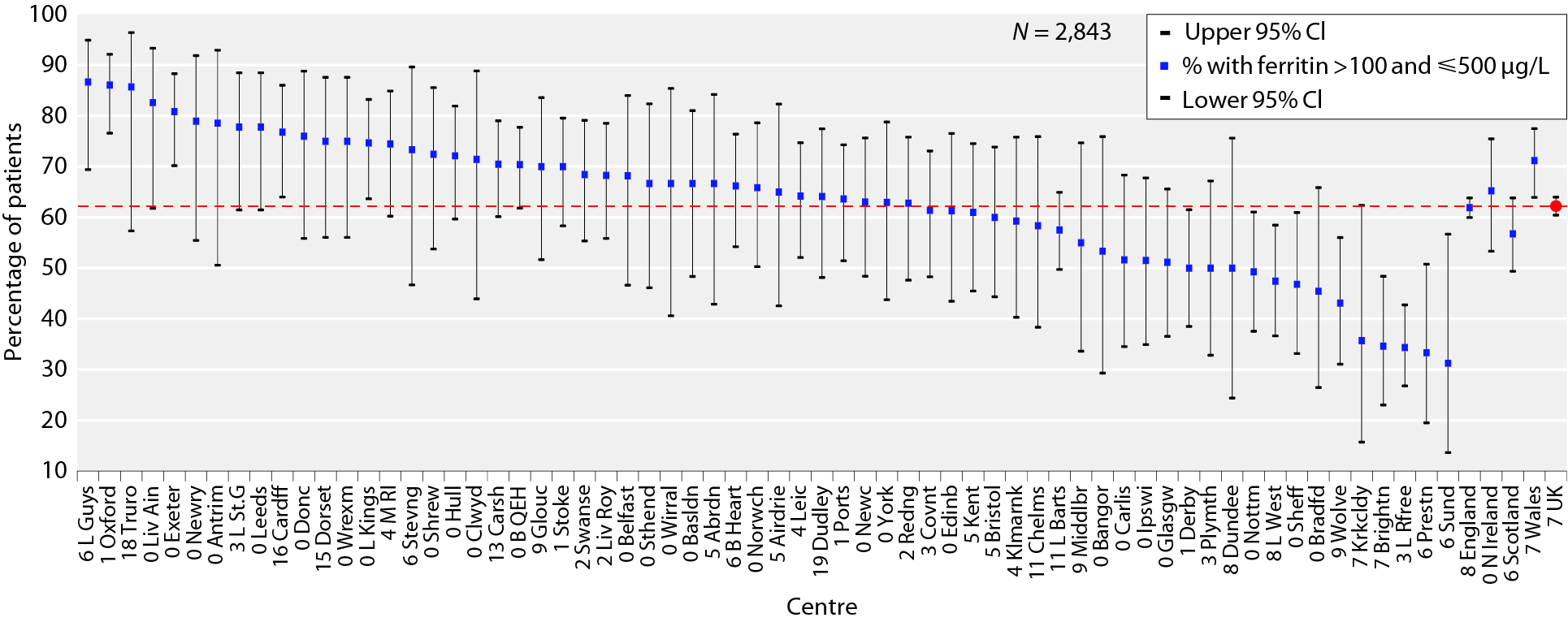 UK Renal Registry 20th Annual Report
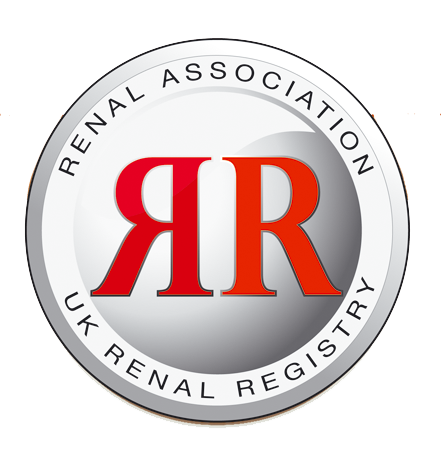 Figure 7.26. Percentage of prevalent PD patients with ferritin >800 mg/L by centre in 2016
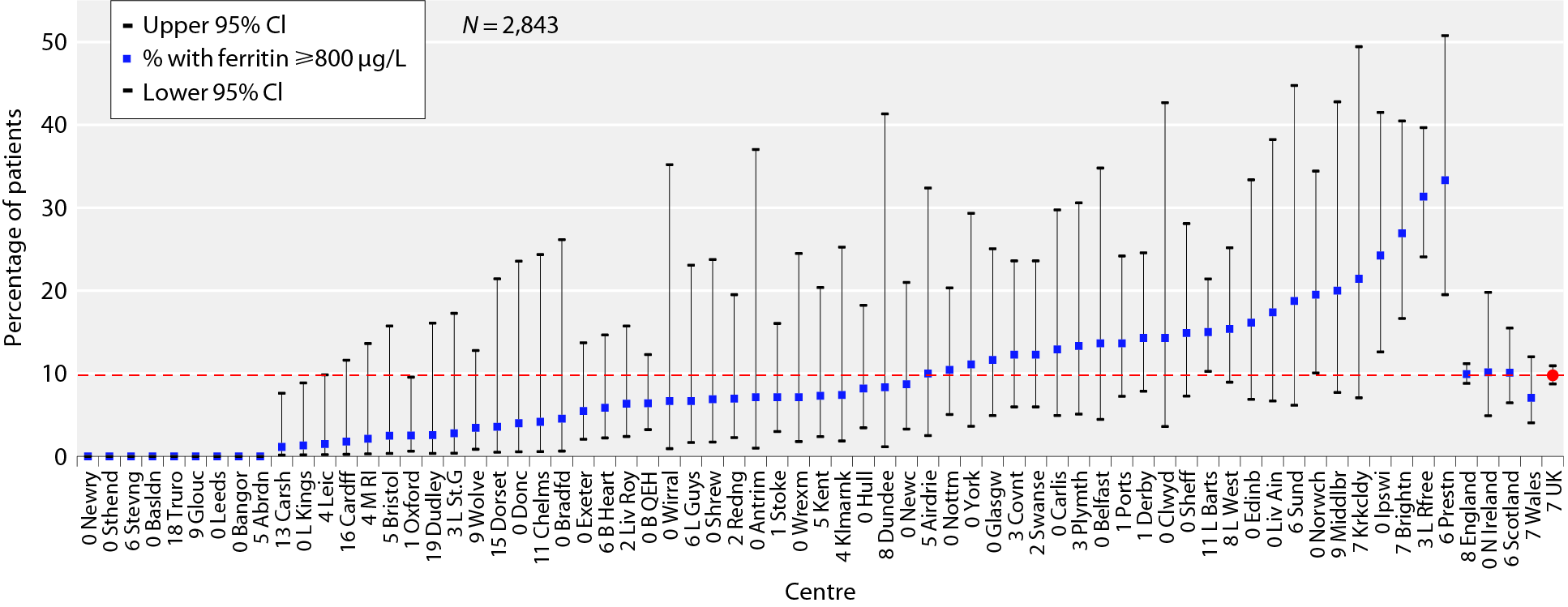 UK Renal Registry 20th Annual Report
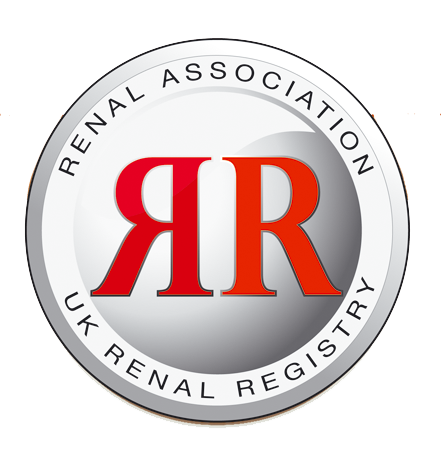 Figure 7.27. Median Hb versus median ESA dose in prevalent HD patients on ESA, by centre in 2016
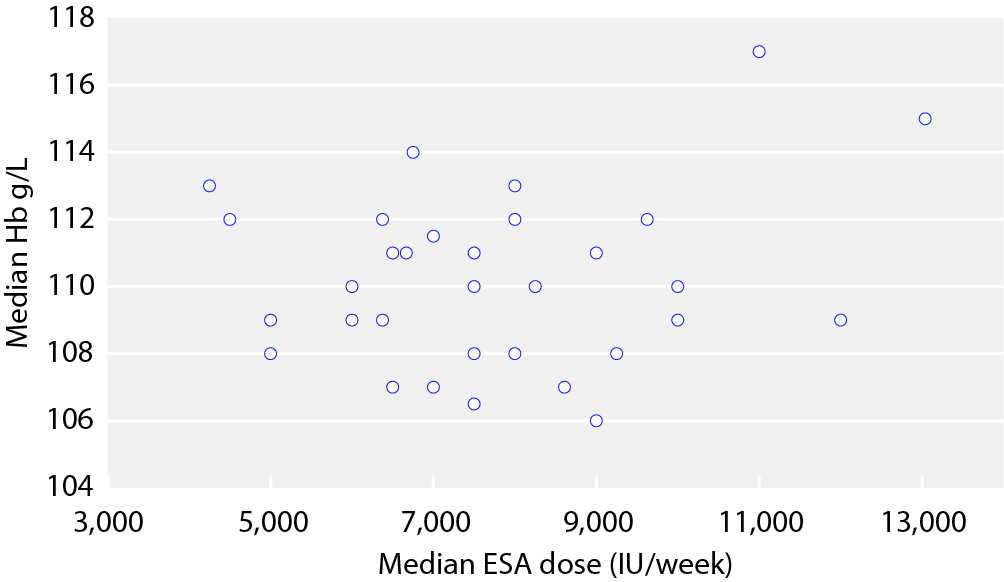 UK Renal Registry 20th Annual Report
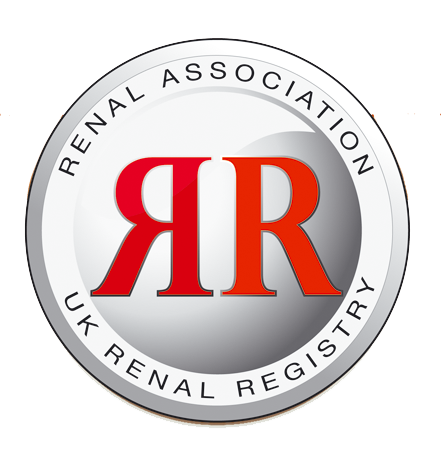 Figure 7.28. Compliance with Hb 100–120 g/L versus  median ESA dose in prevalent HD patients on ESA, by centre in 2016
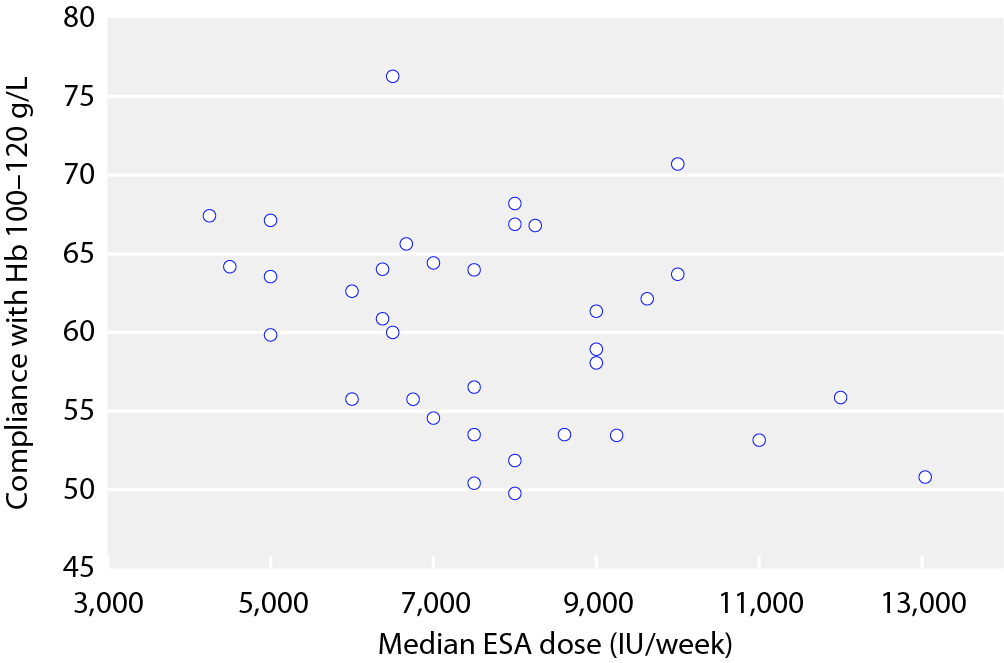 UK Renal Registry 20th Annual Report
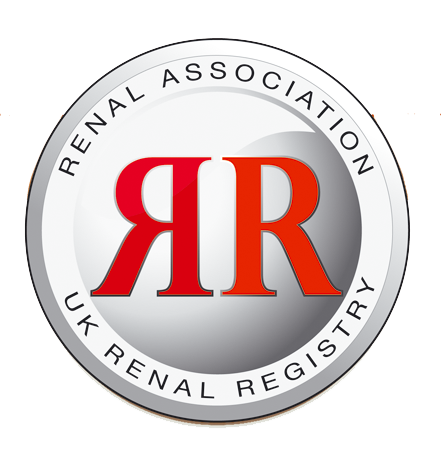 Figure 7.29. Distribution of haemoglobin in prevalent patients treated with HD and the proportion of patients with Hb > 120 g/L receiving ESA by centre in 2016
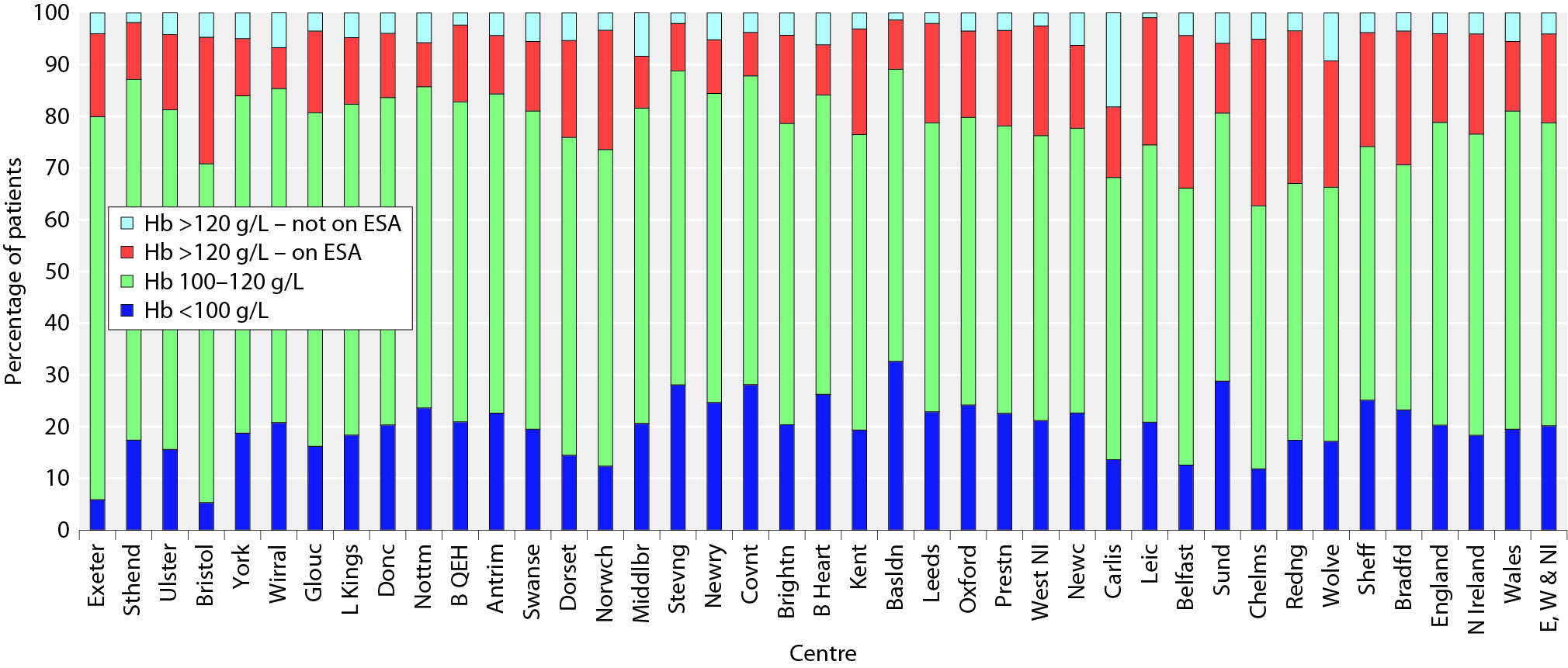 UK Renal Registry 20th Annual Report
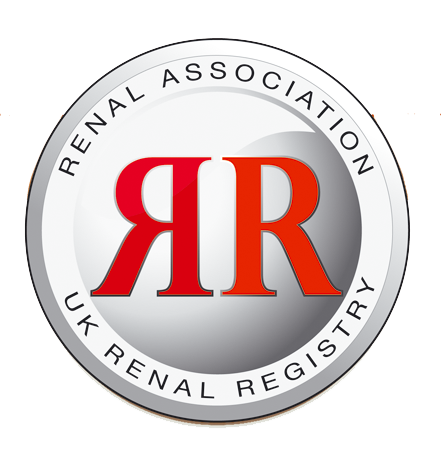 Figure 7.30. Distribution of haemoglobin in prevalent patients treated with PD and the proportion of patients with Hb >120 g/L receiving ESA by centre in 2016
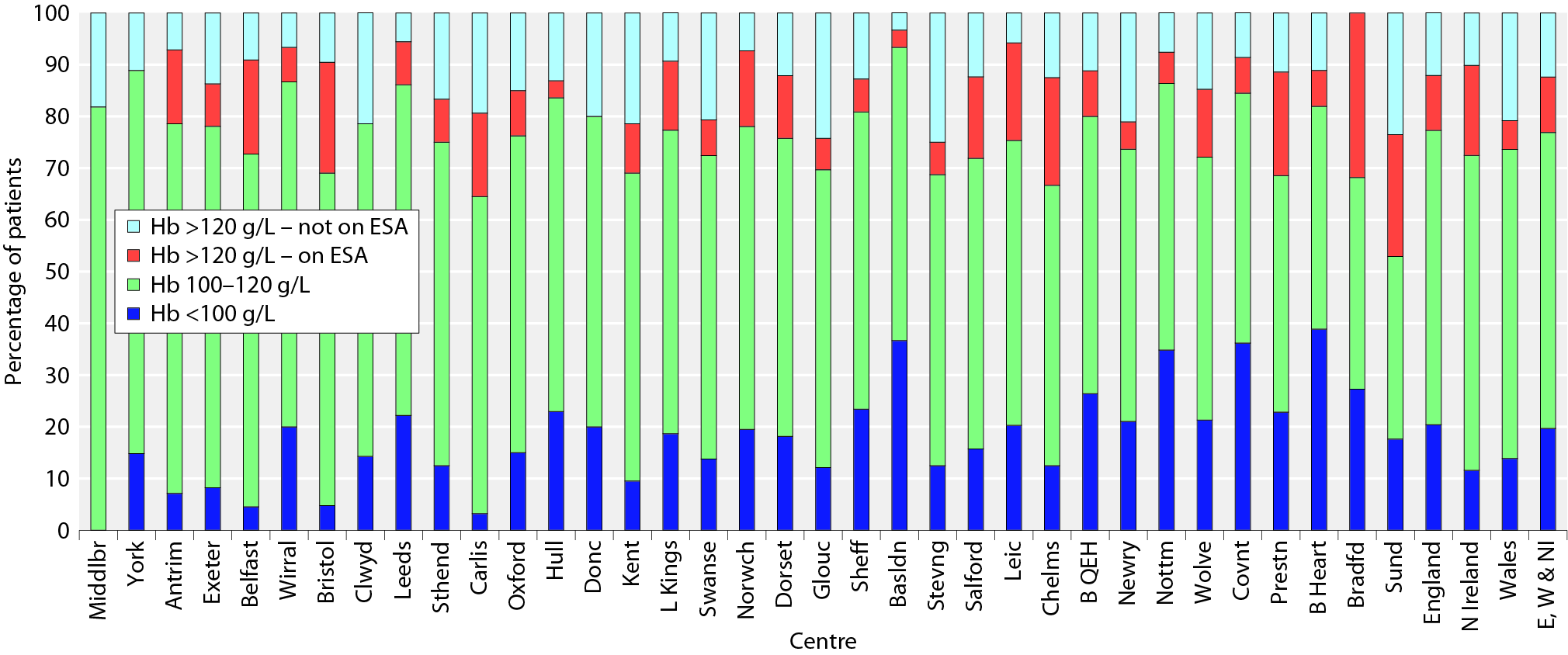 UK Renal Registry 20th Annual Report
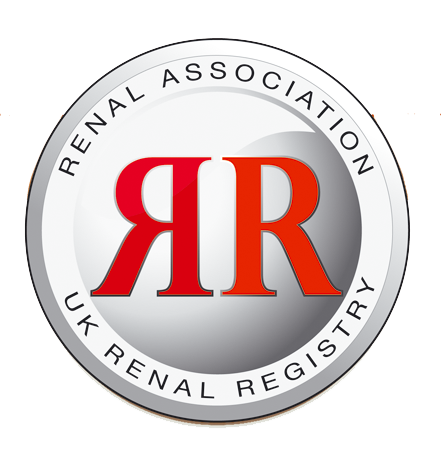 Figure 7.31. Percentage of dialysis patients on ESA, by age group and treatment modality in 2016
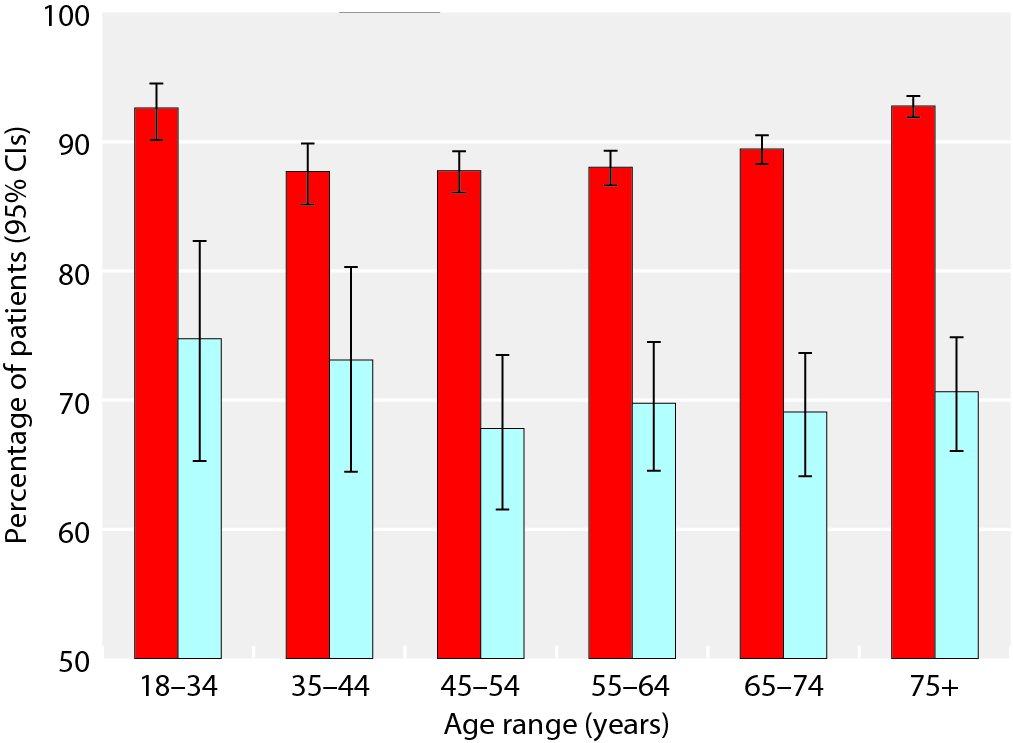 UK Renal Registry 20th Annual Report
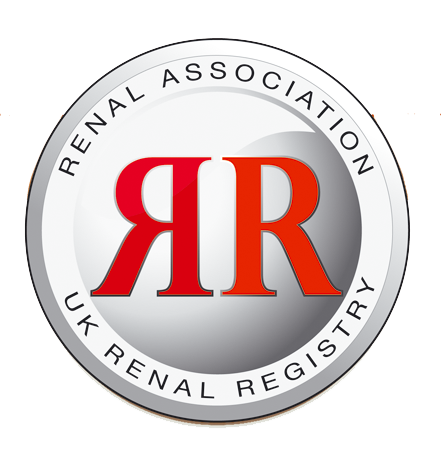 Figure 7.32. Percentage of whole cohort (2016) who were not on ESA and had Hb >100 g/L,by age group and treatment modality
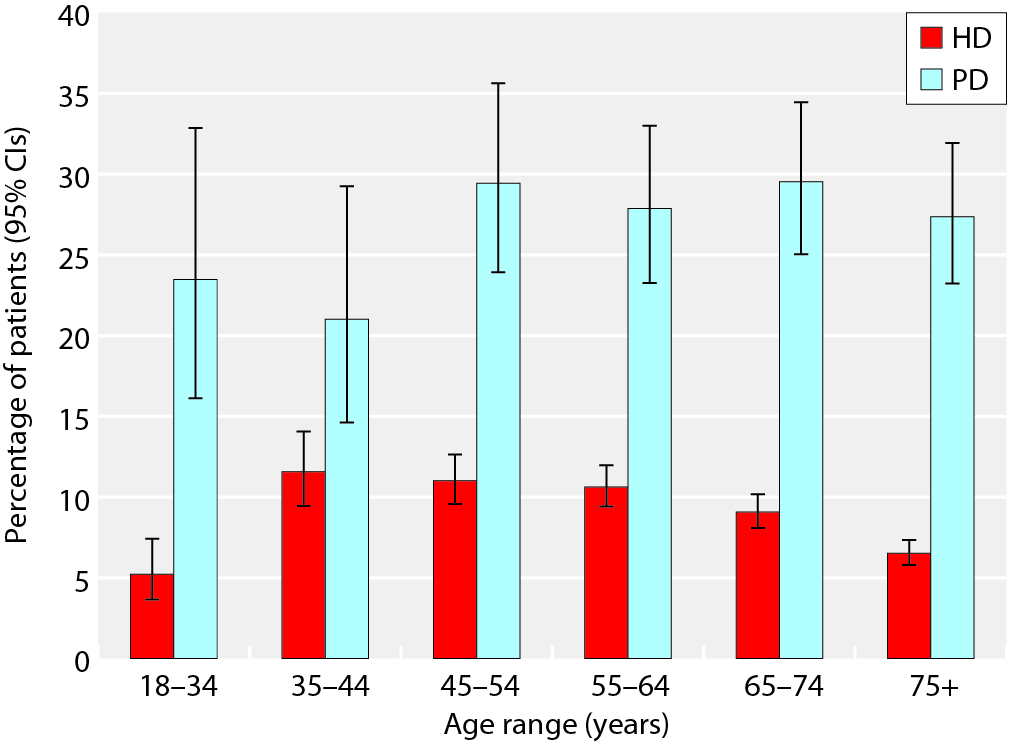 UK Renal Registry 20th Annual Report
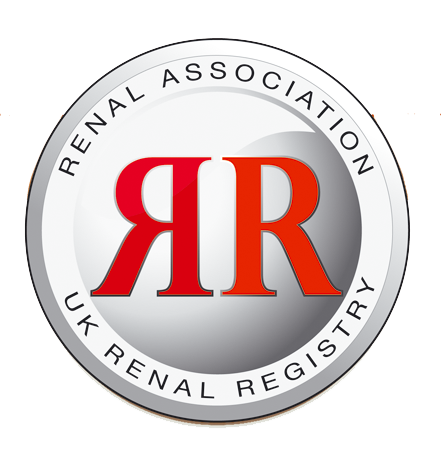 Figure 7.33. Percentage of patients on ESA by time on RRT in 2016
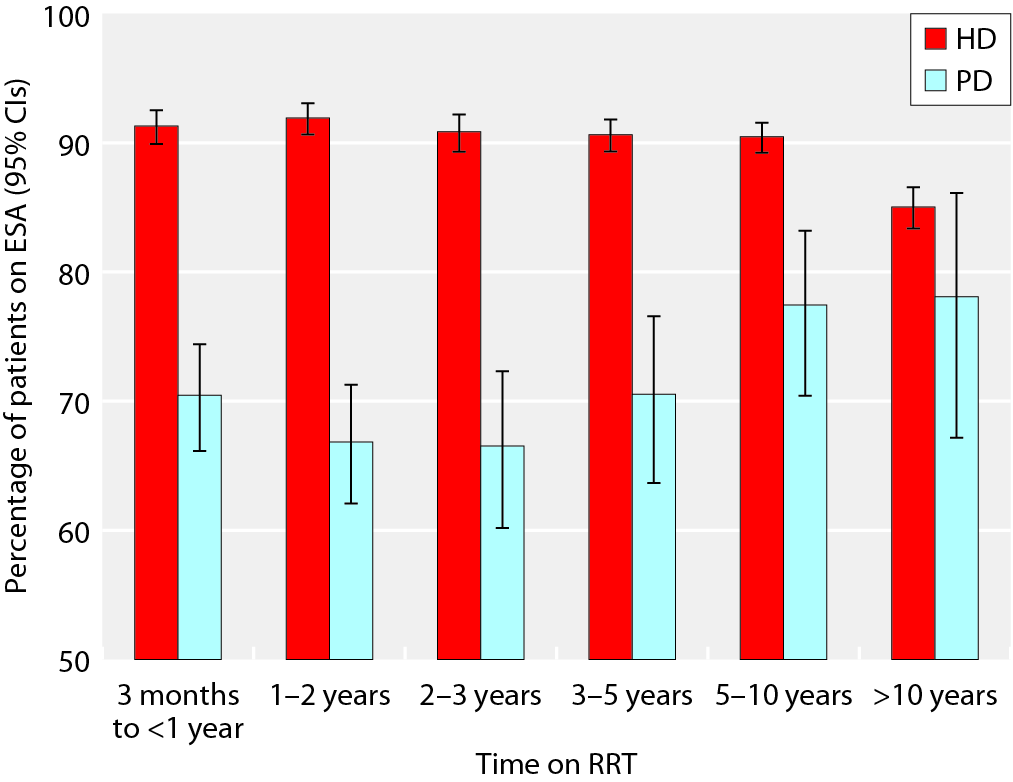 UK Renal Registry 20th Annual Report
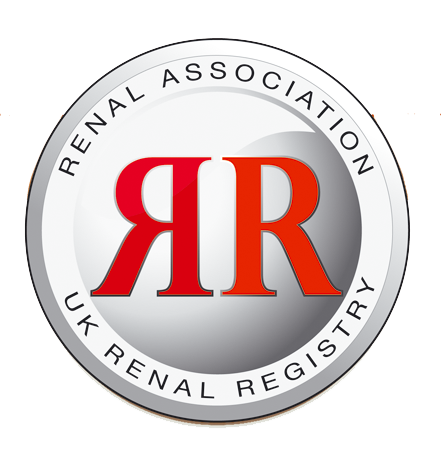 Figure 7.34. Frequency distribution of mean weekly ESA dose corrected for weight in 2016
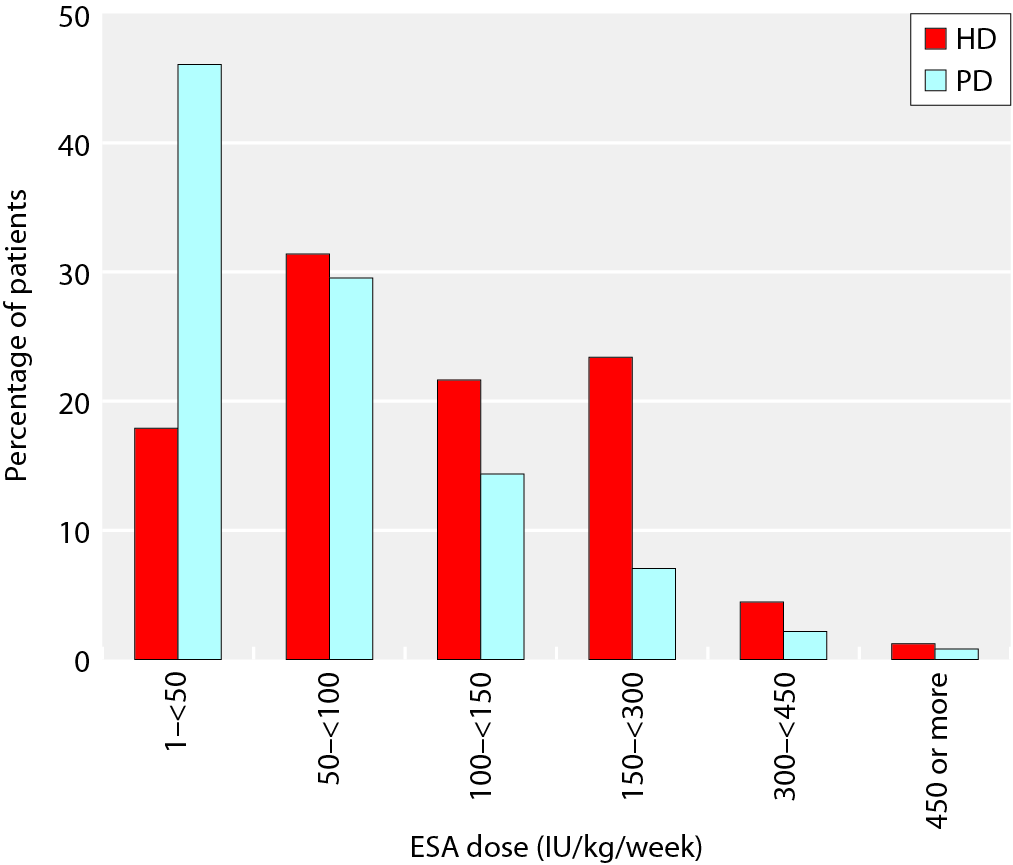 UK Renal Registry 20th Annual Report
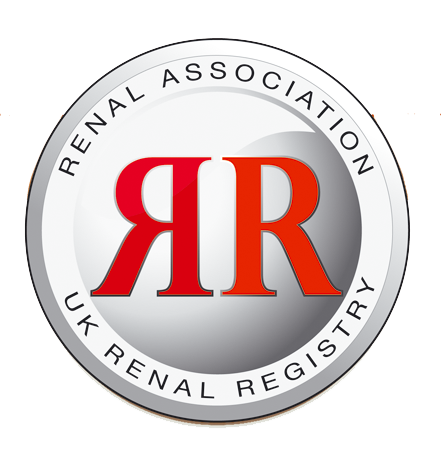 Figure 7.35. Percentage of prevalent HD and PD patients (1998–2016) with Hb >100 g/L
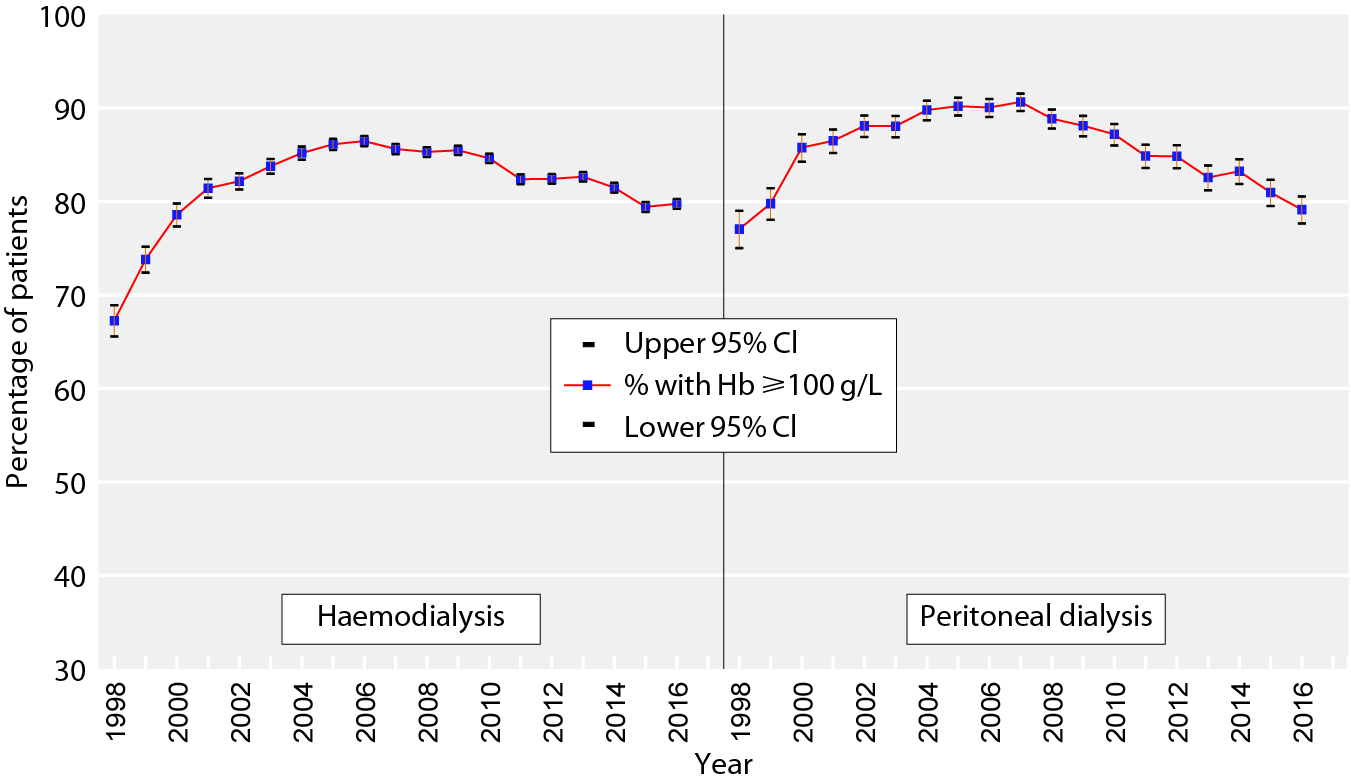 UK Renal Registry 20th Annual Report